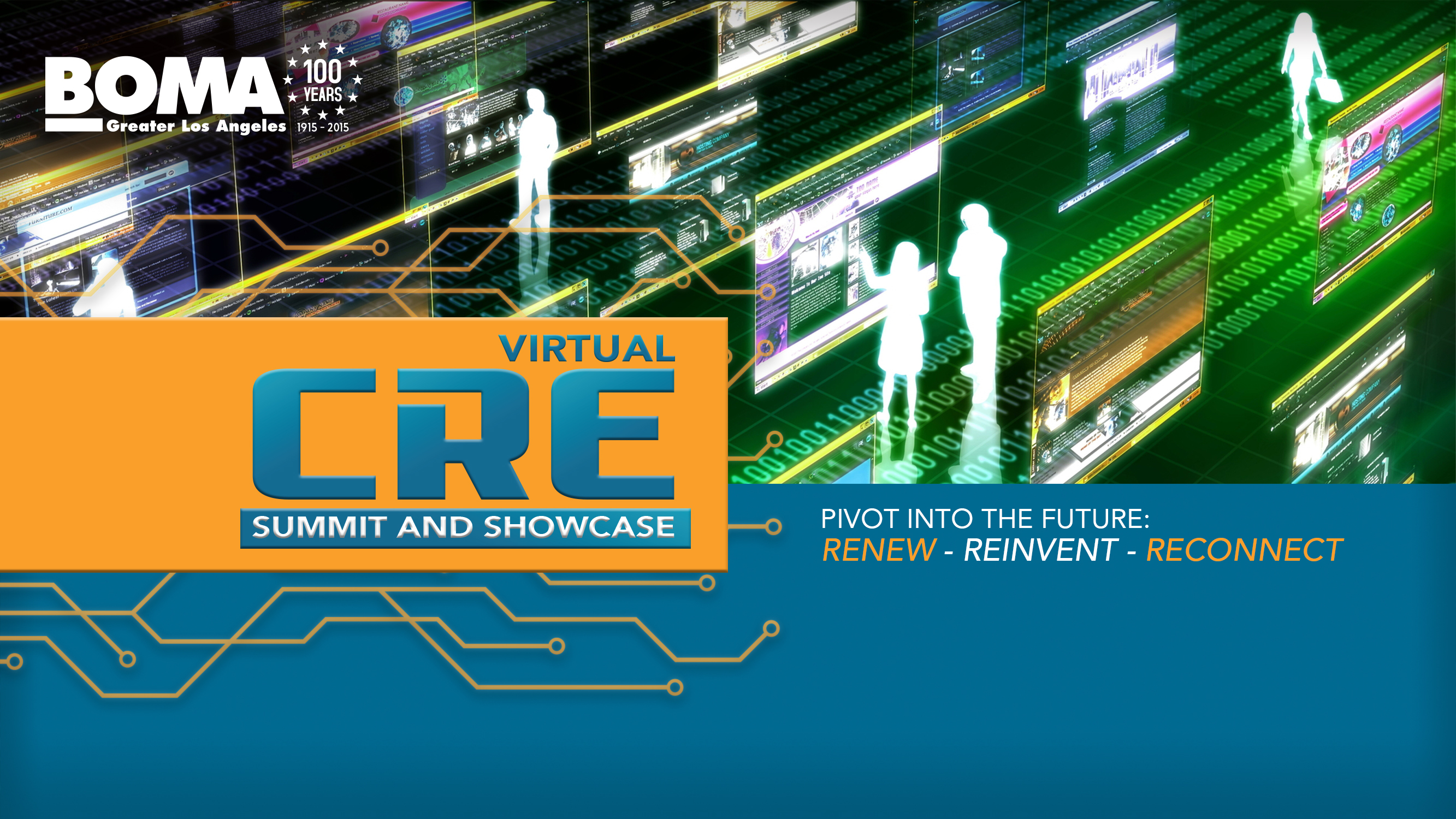 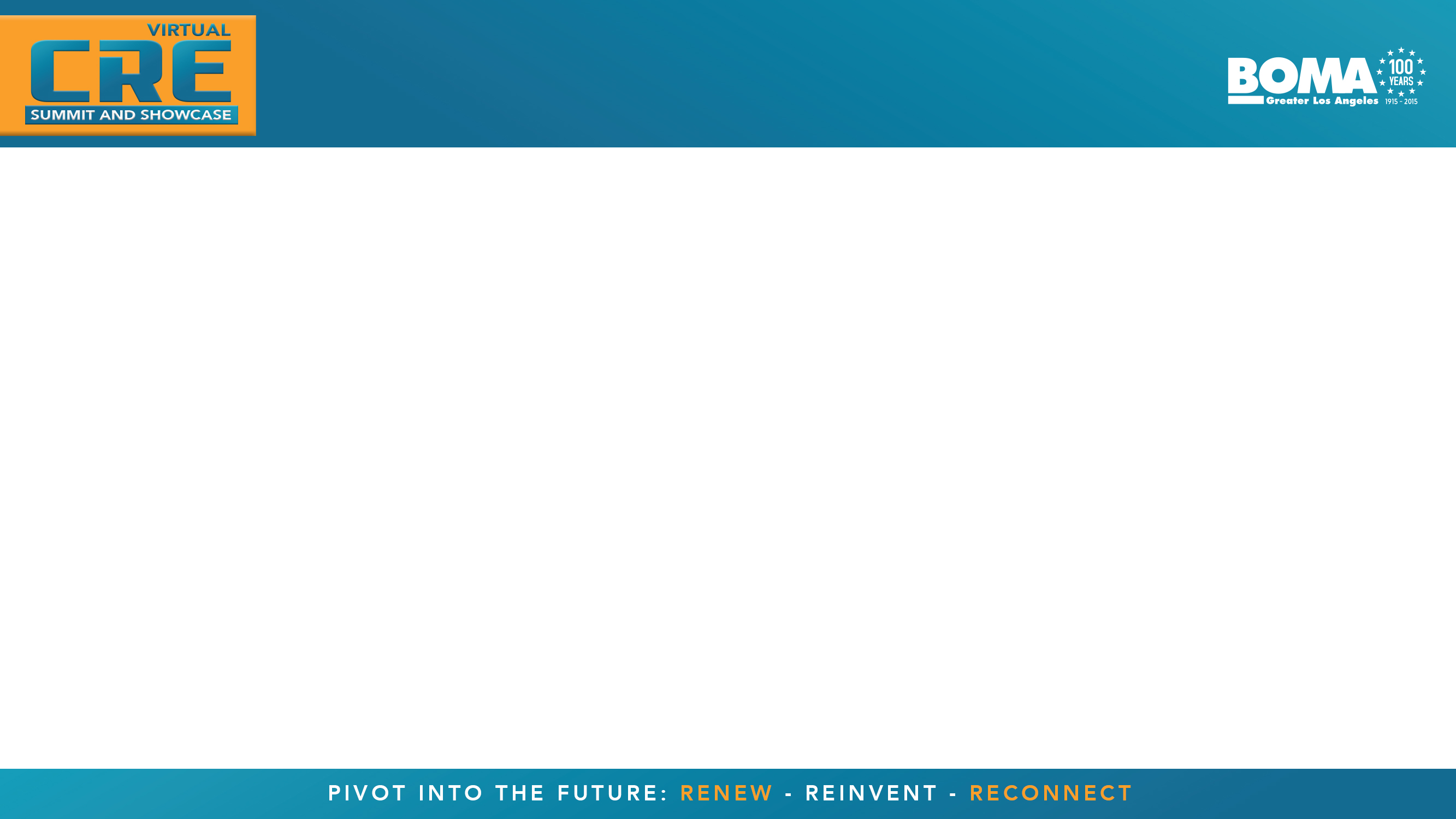 Essentials 
of 
Leadership
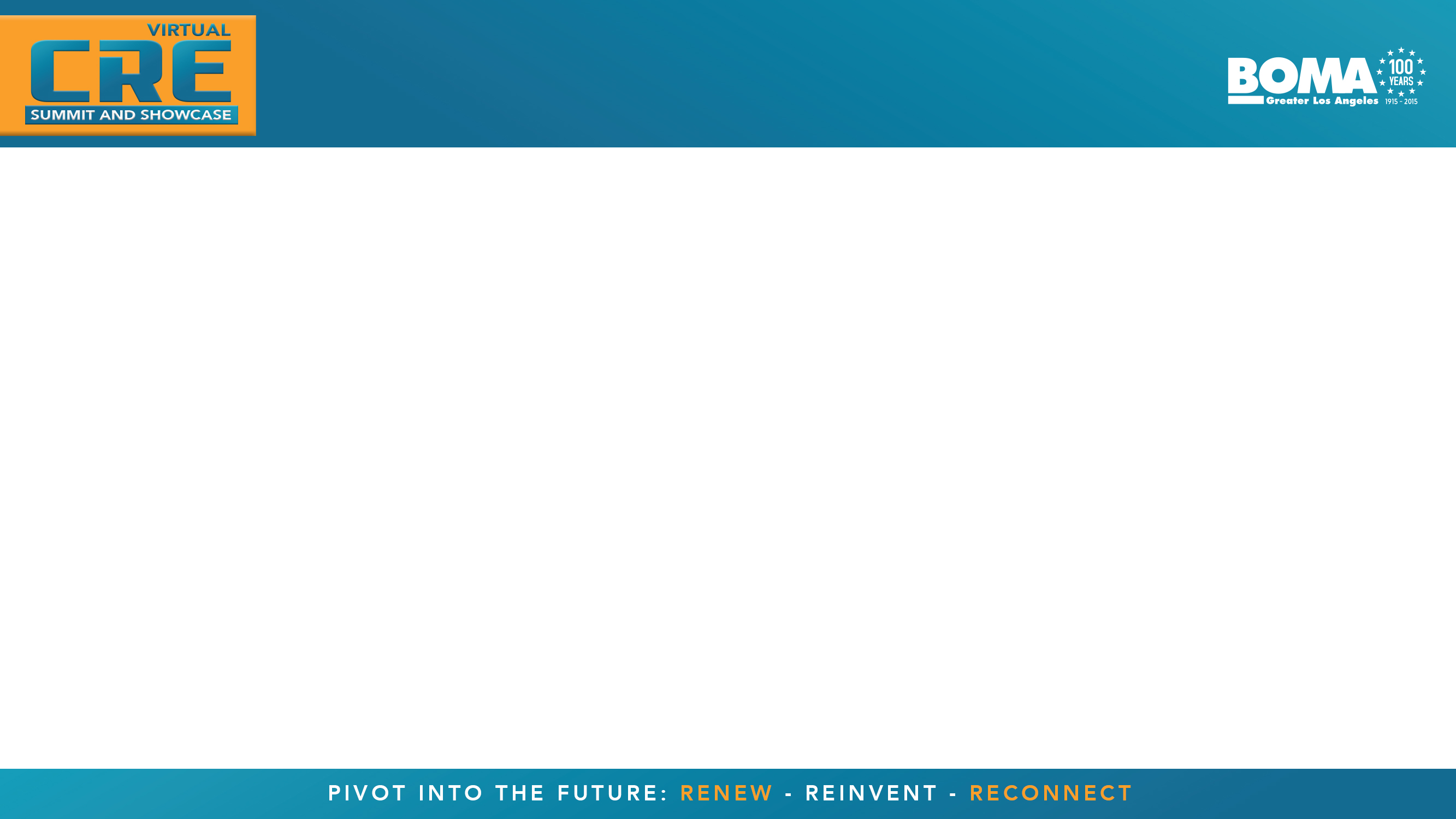 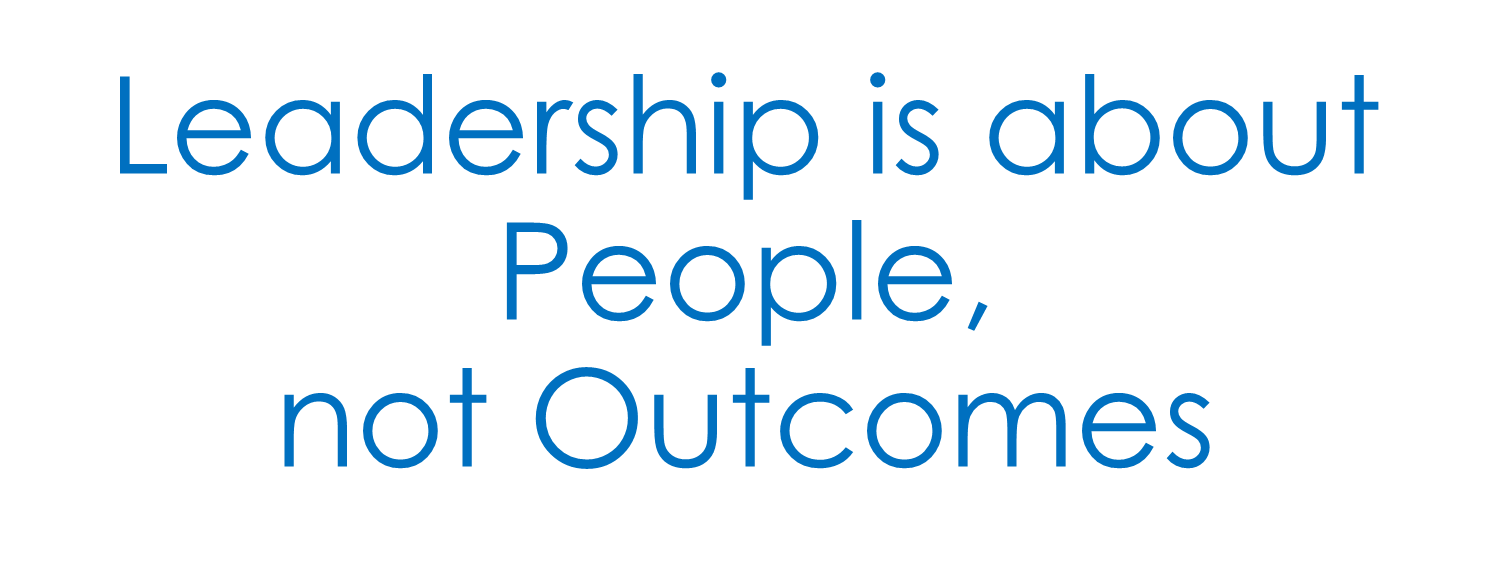 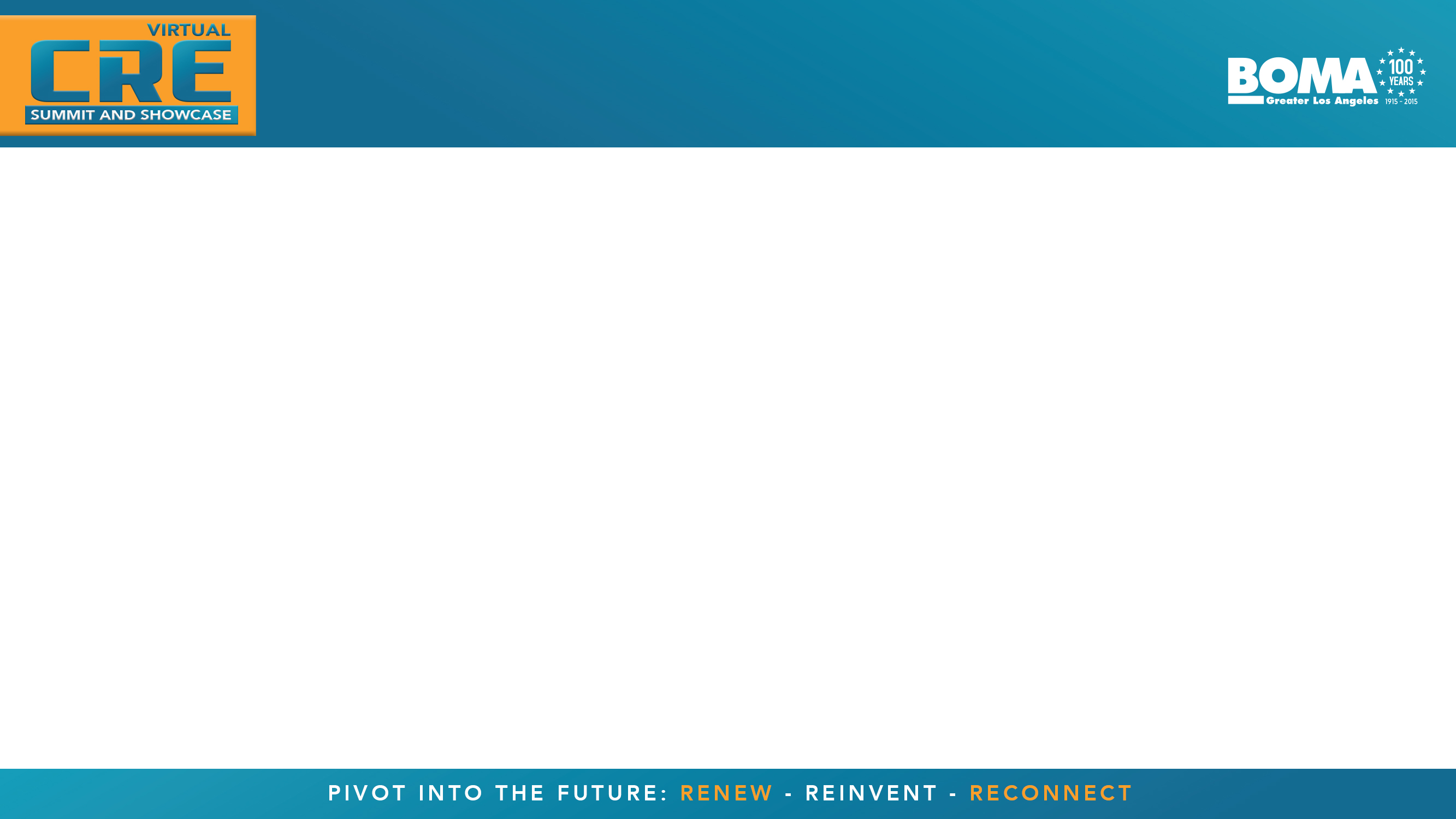 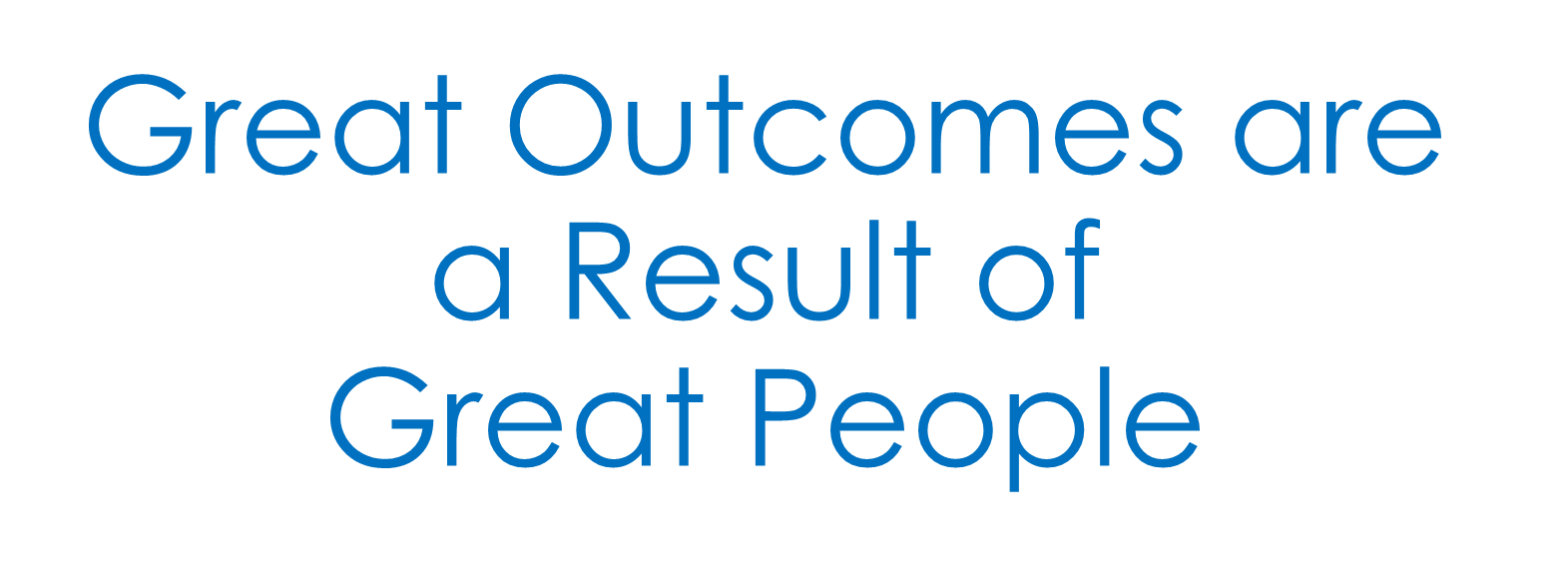 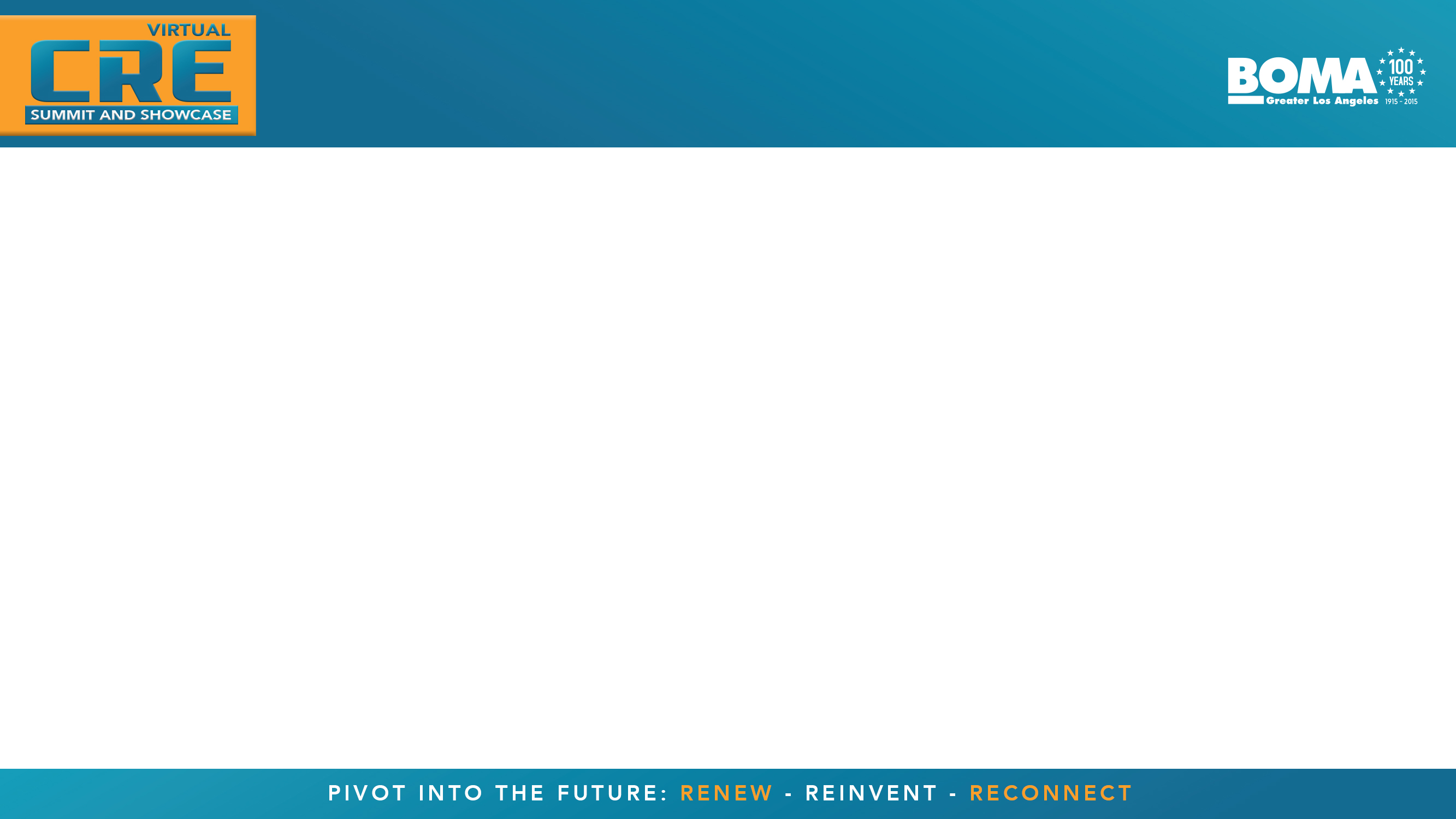 Great Leadership 
ProducesGreat People*****
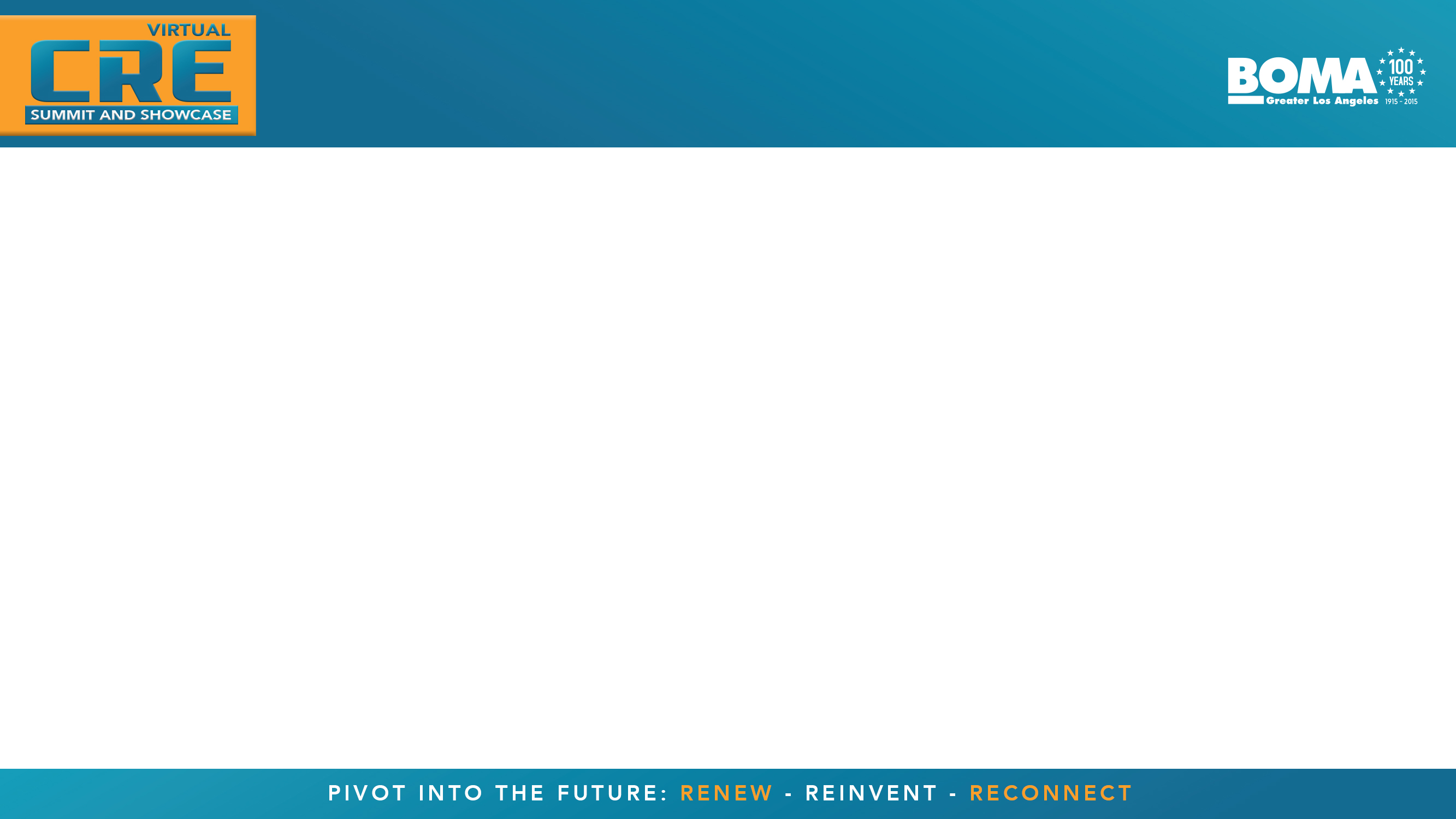 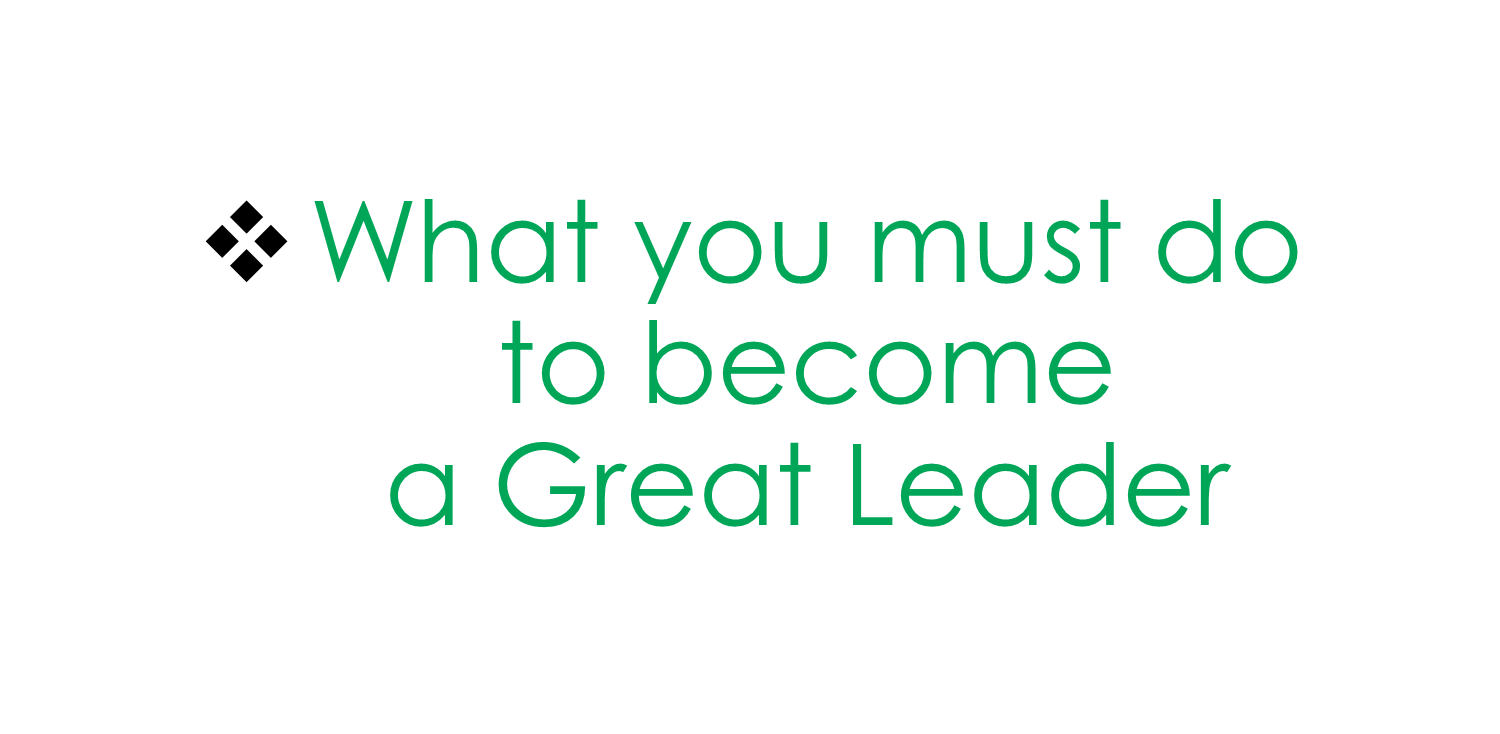 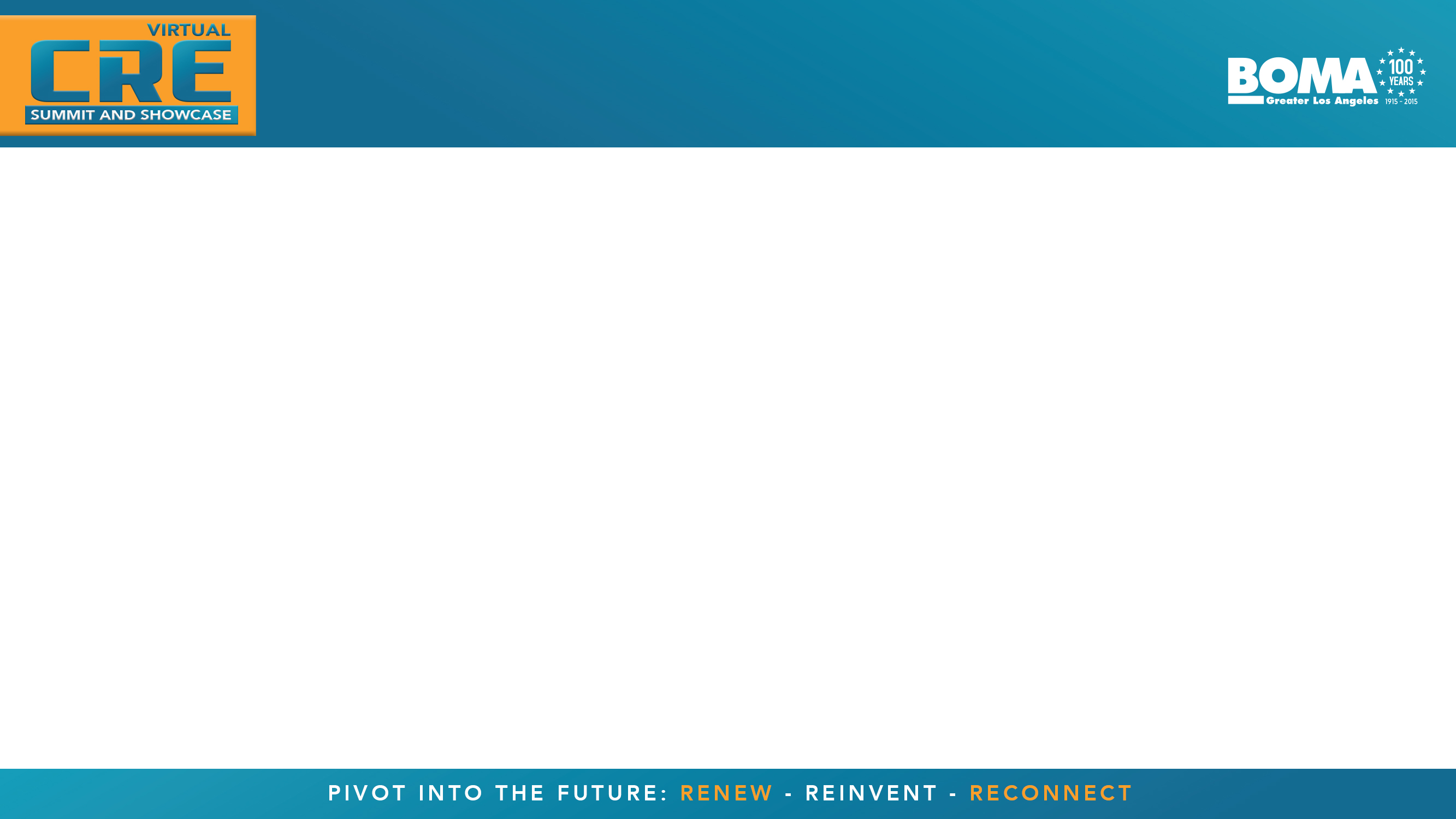 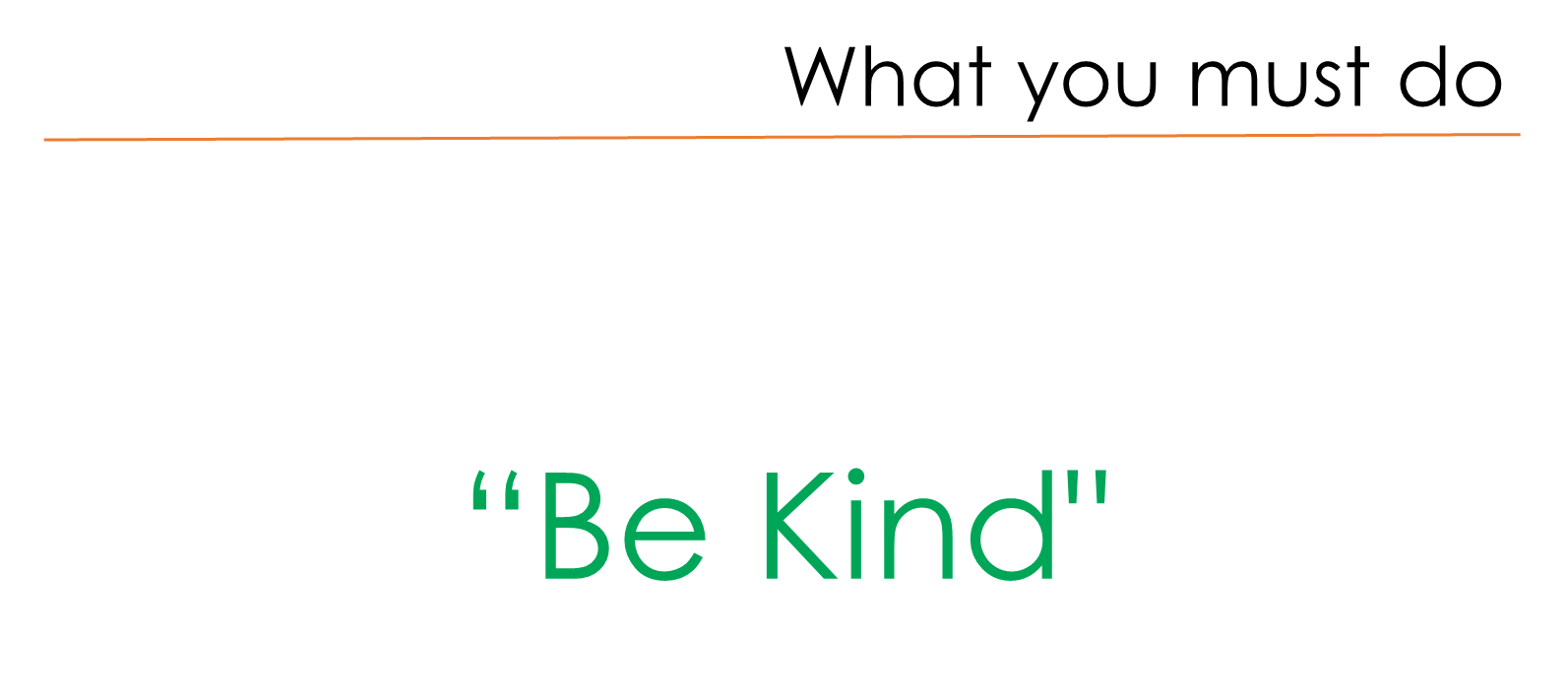 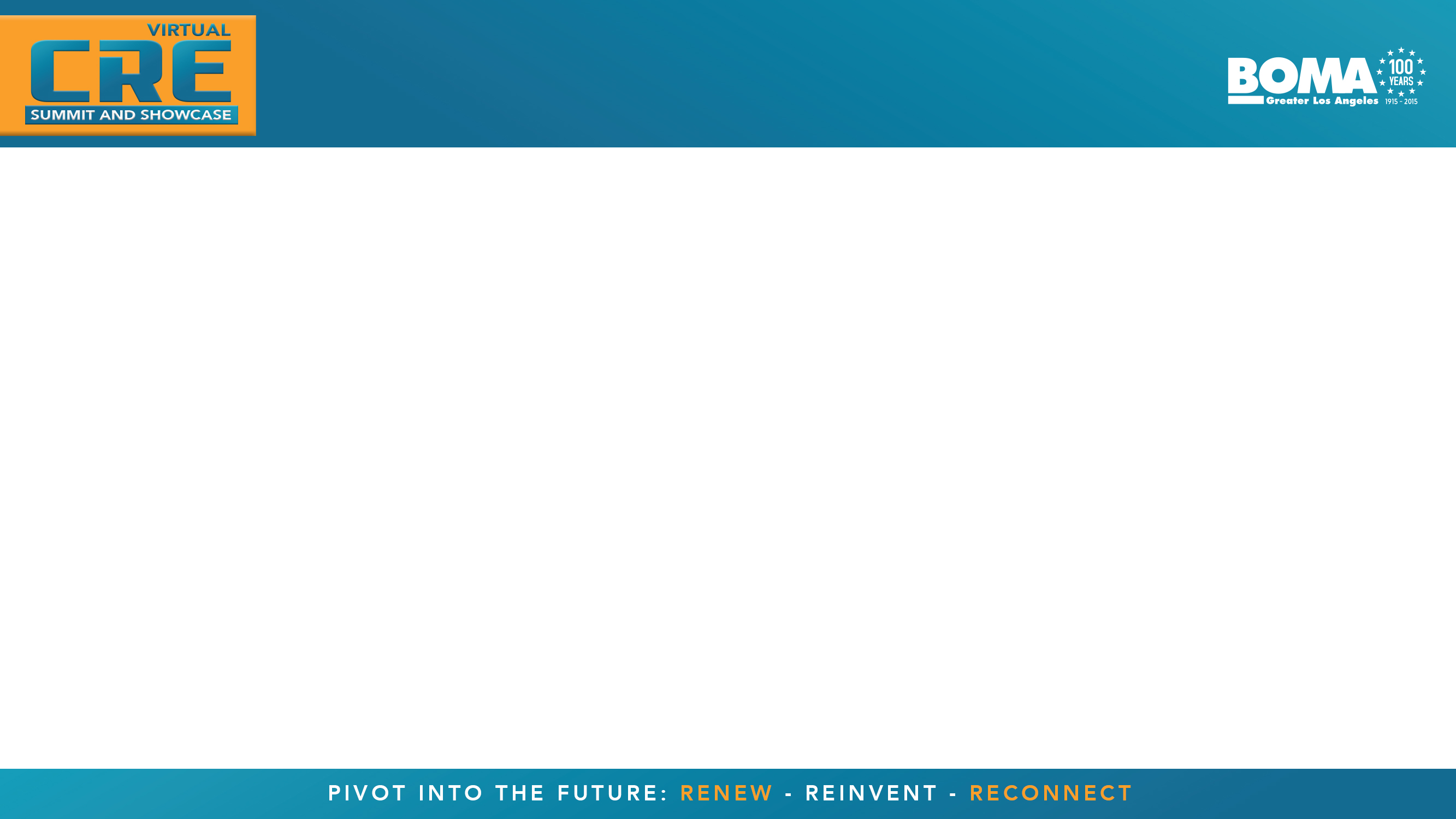 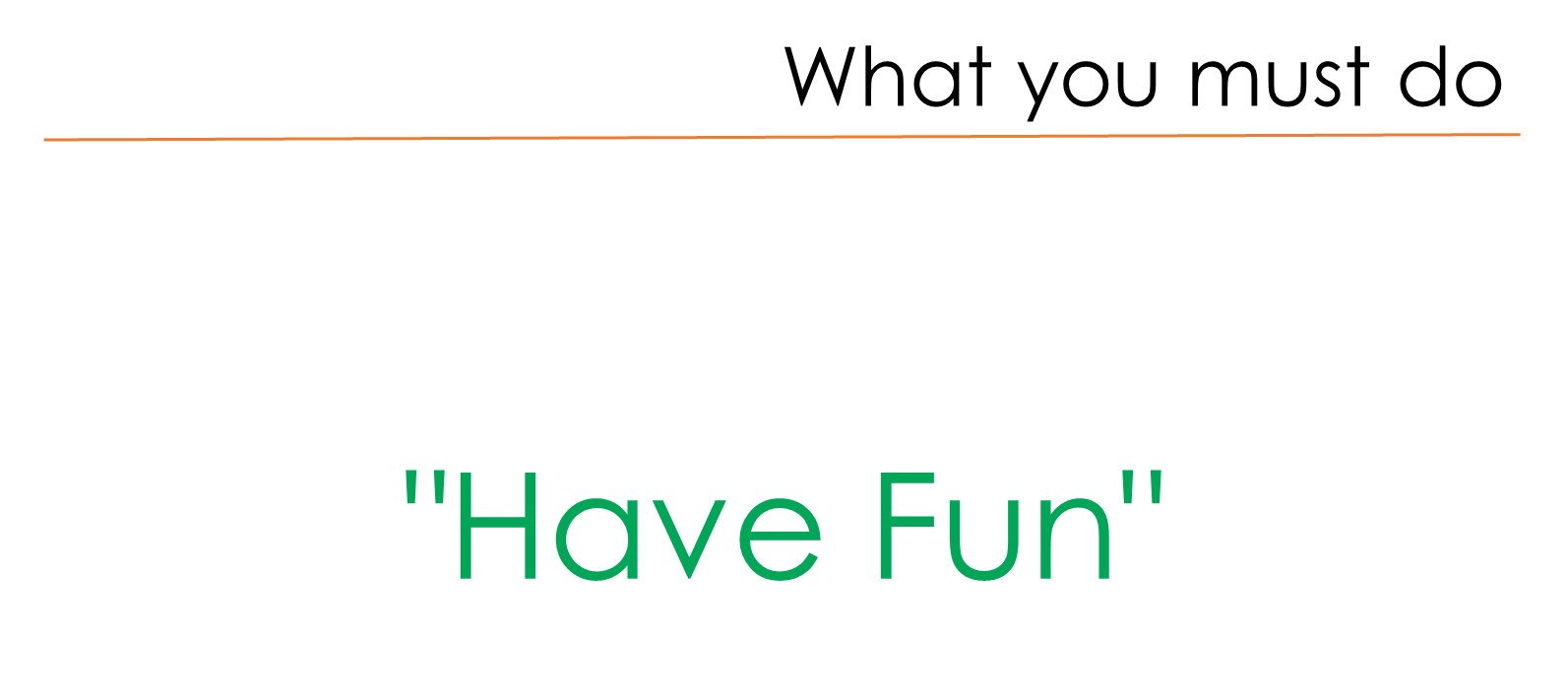 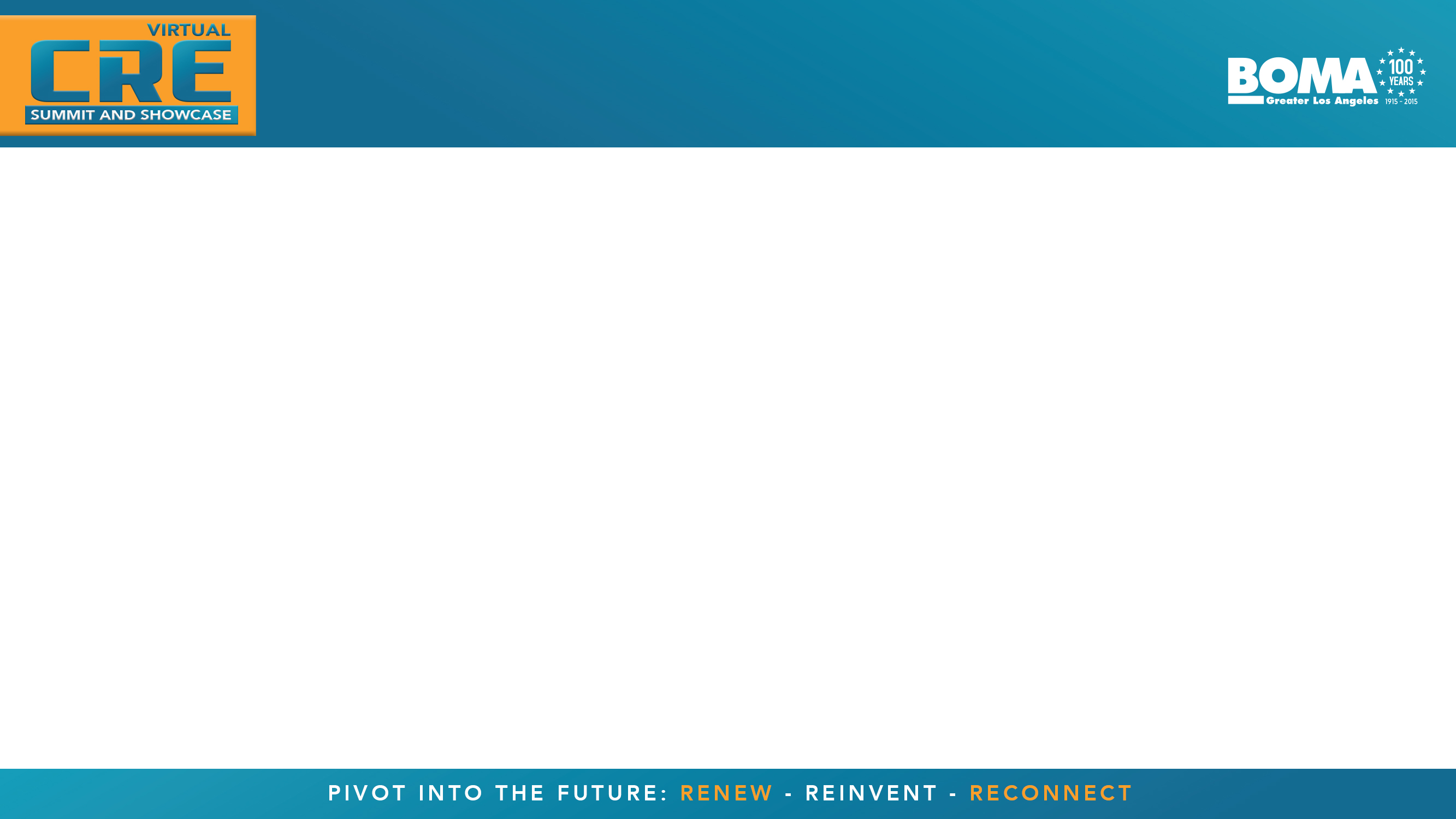 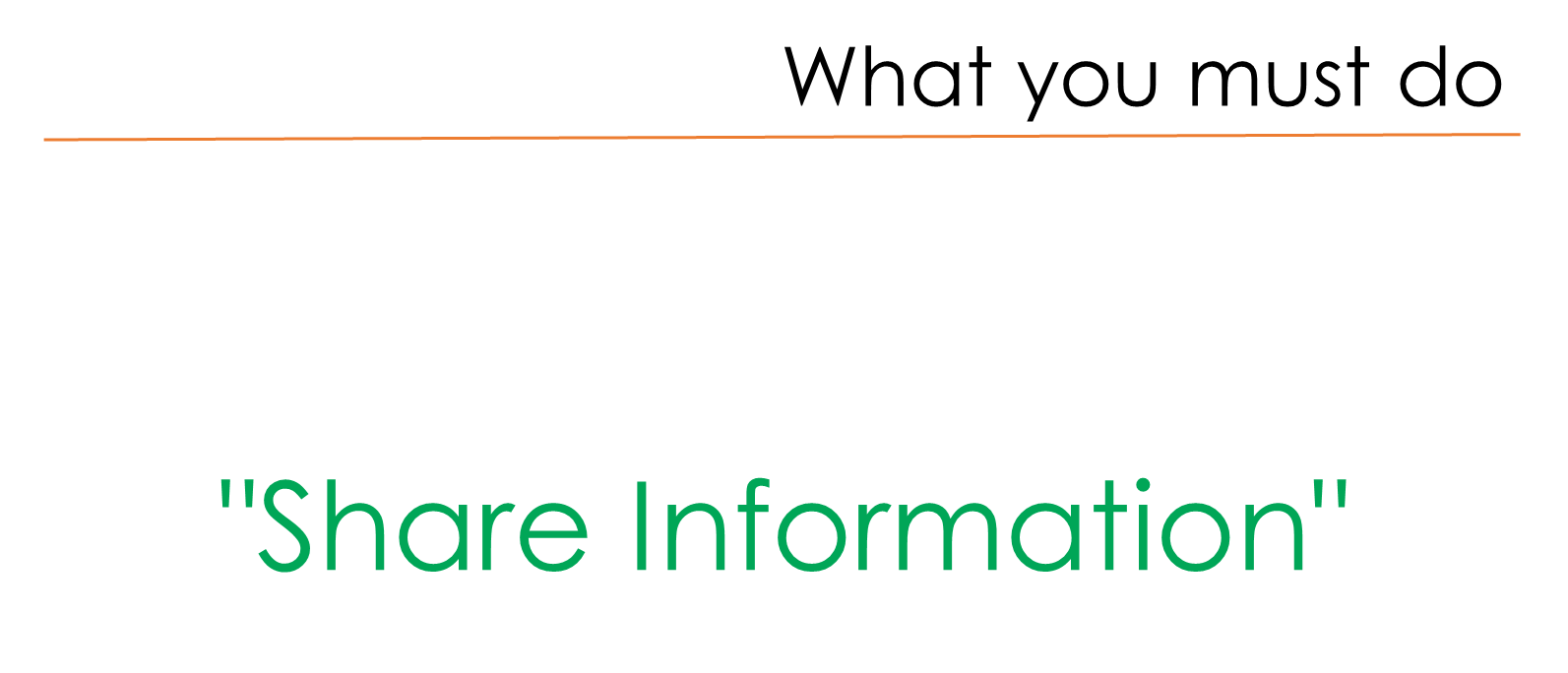 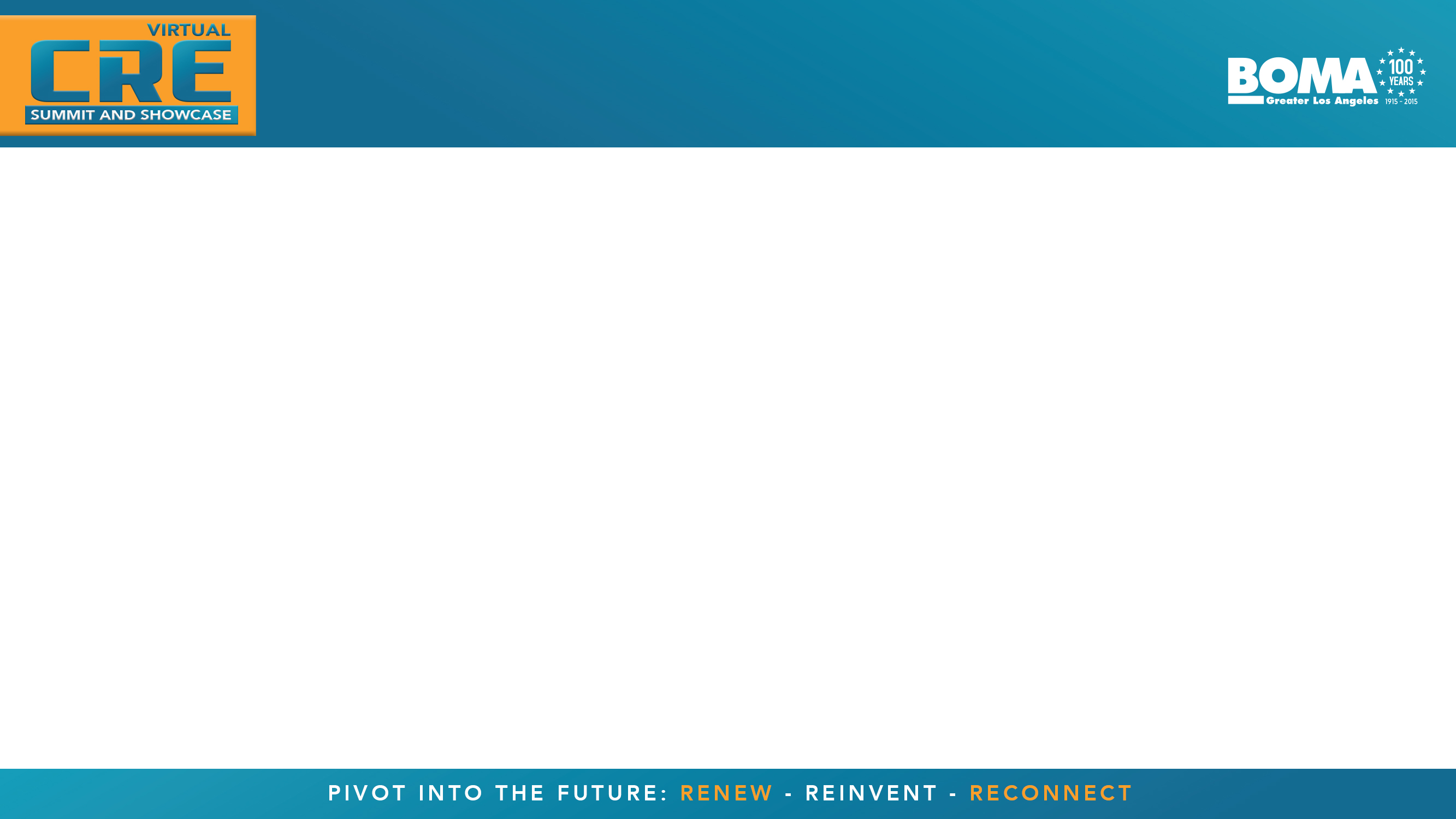 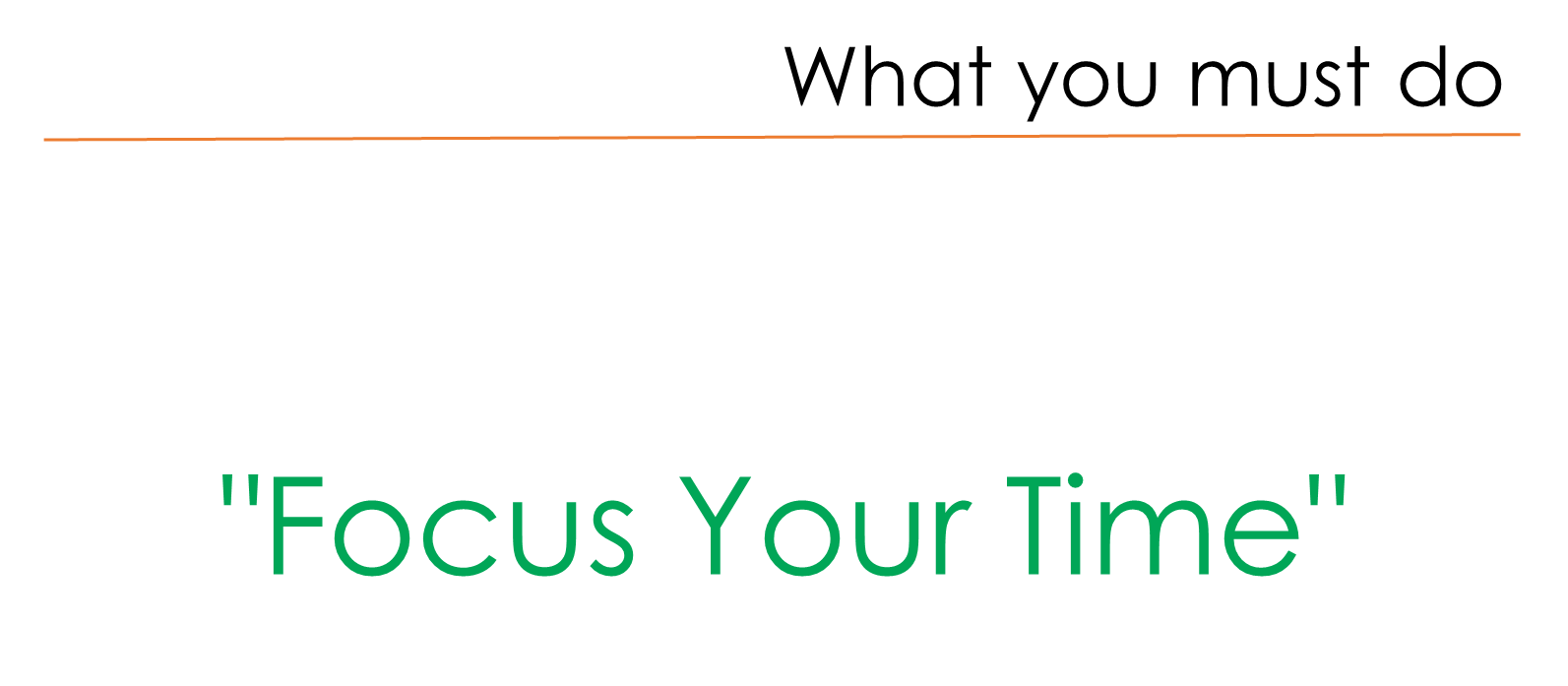 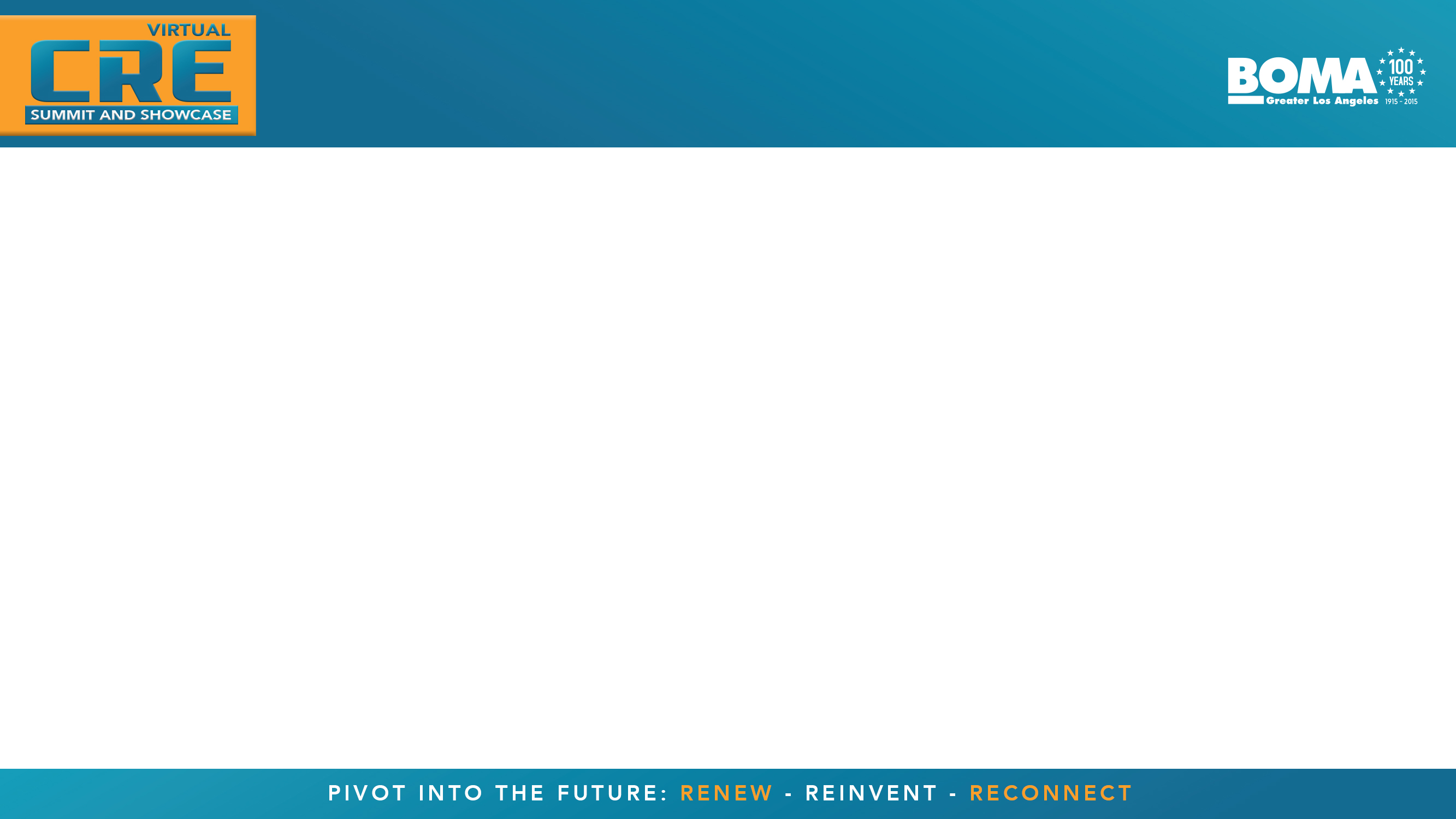 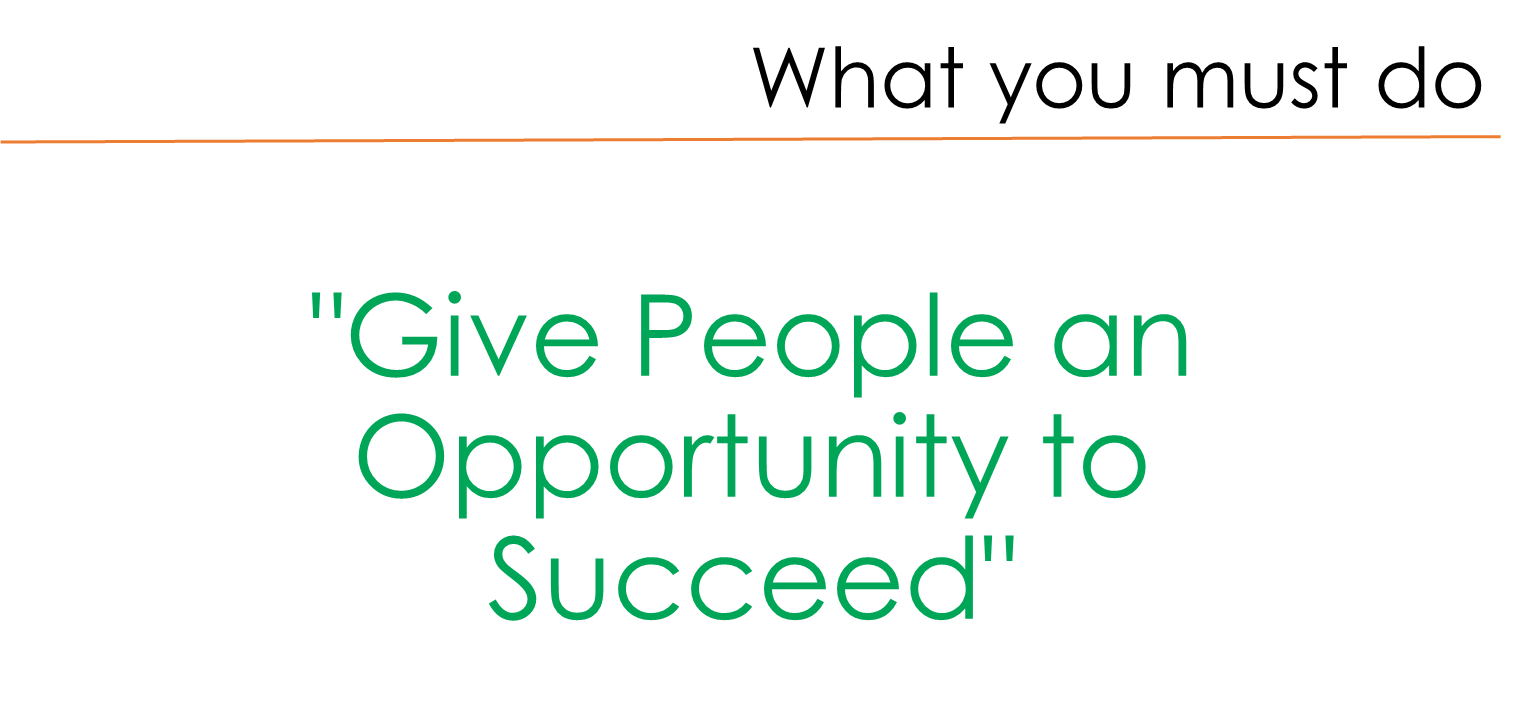 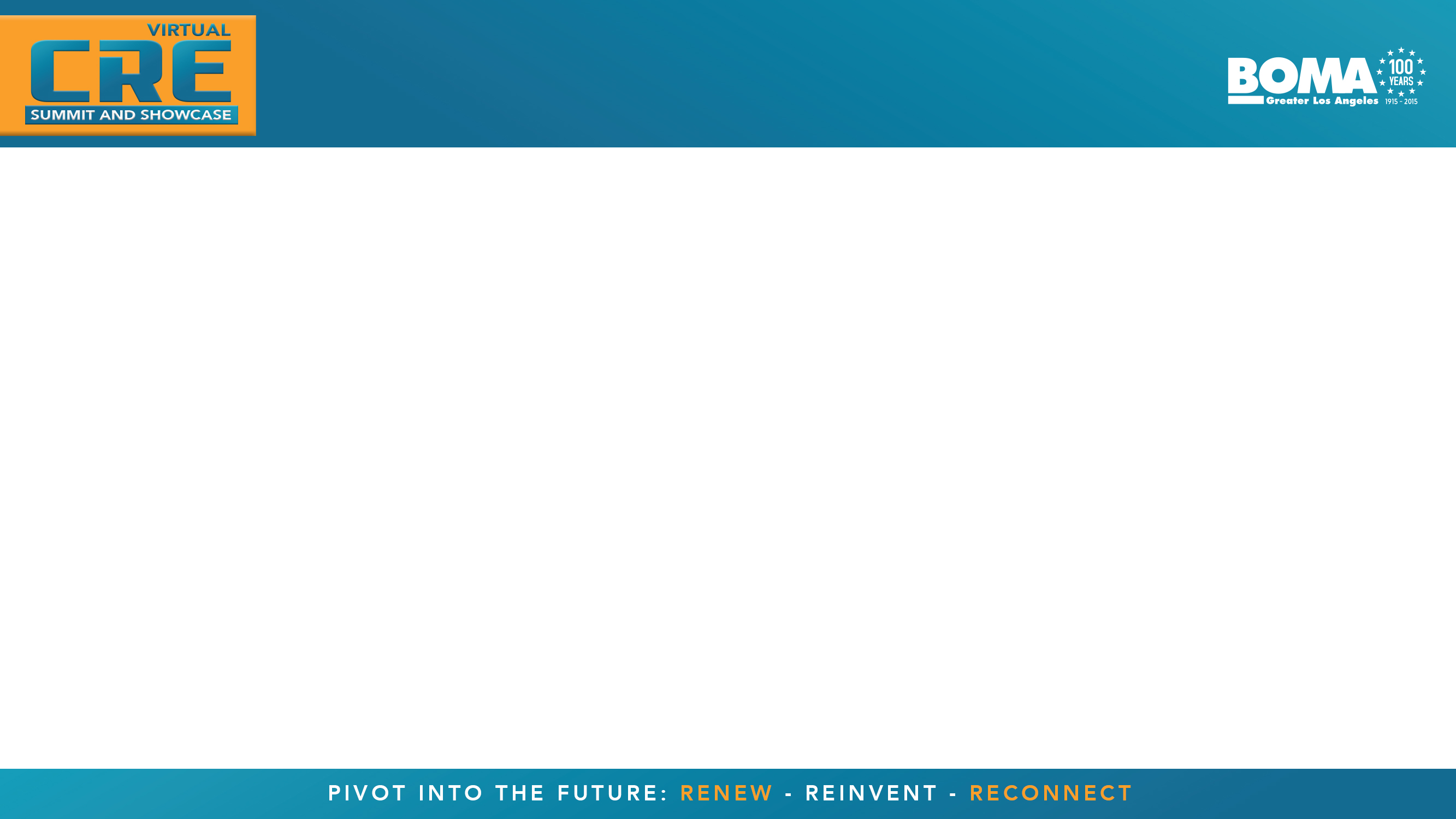 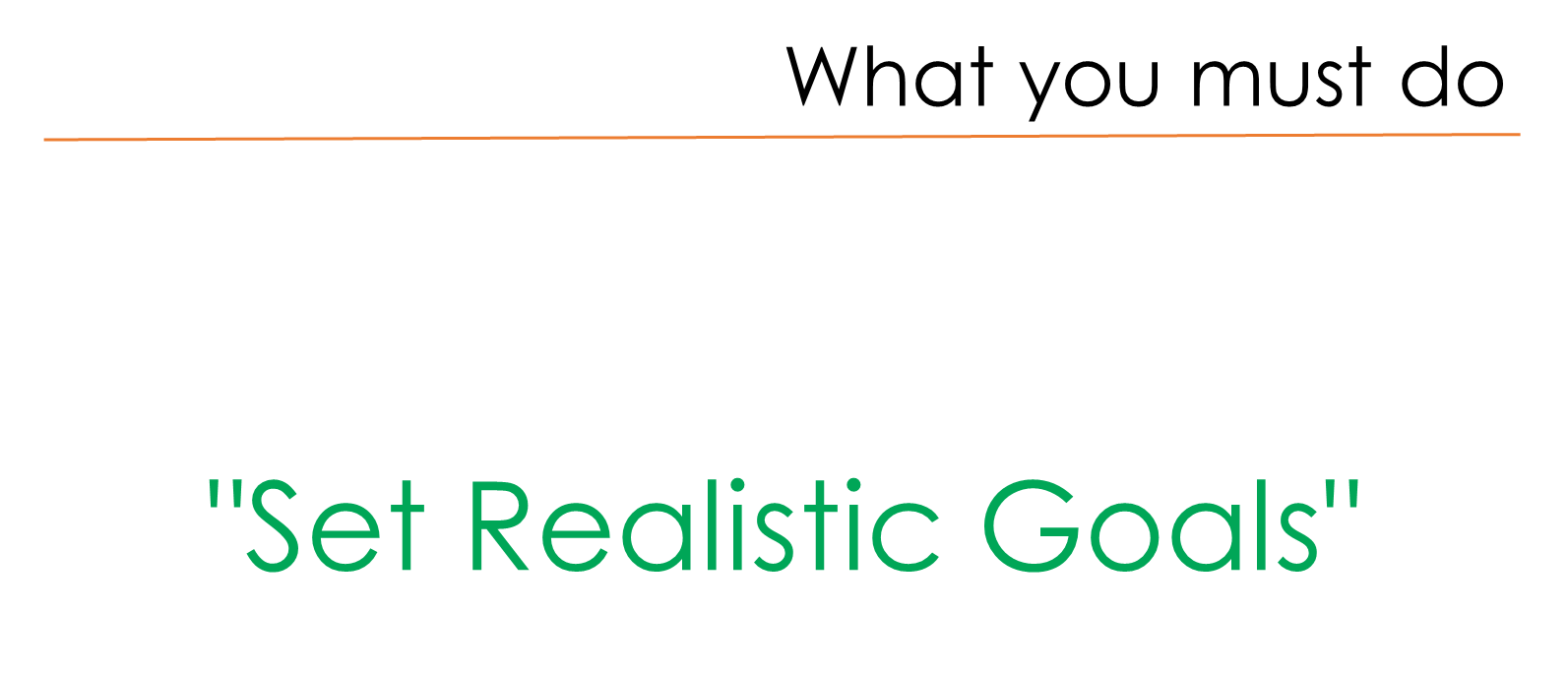 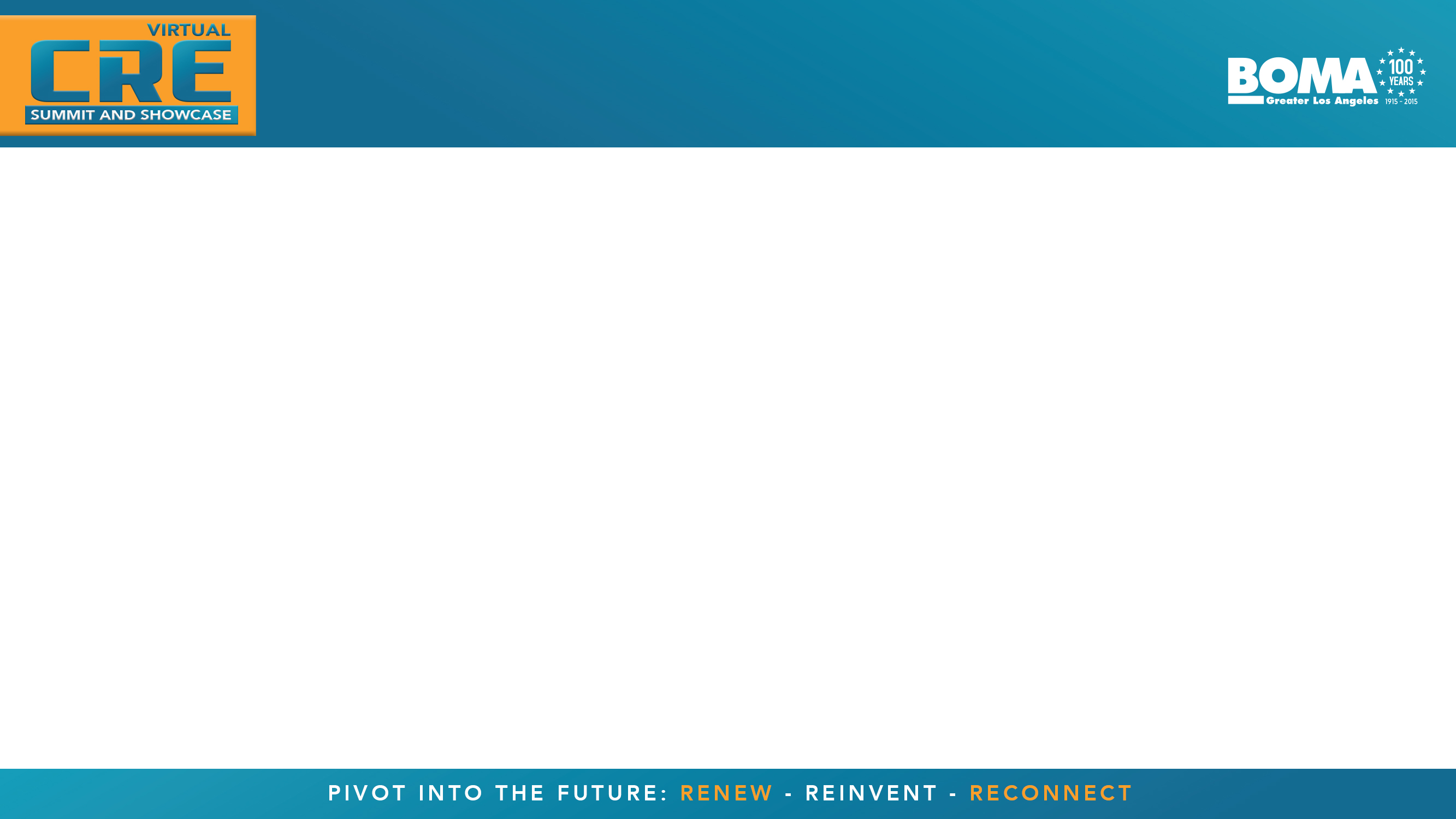 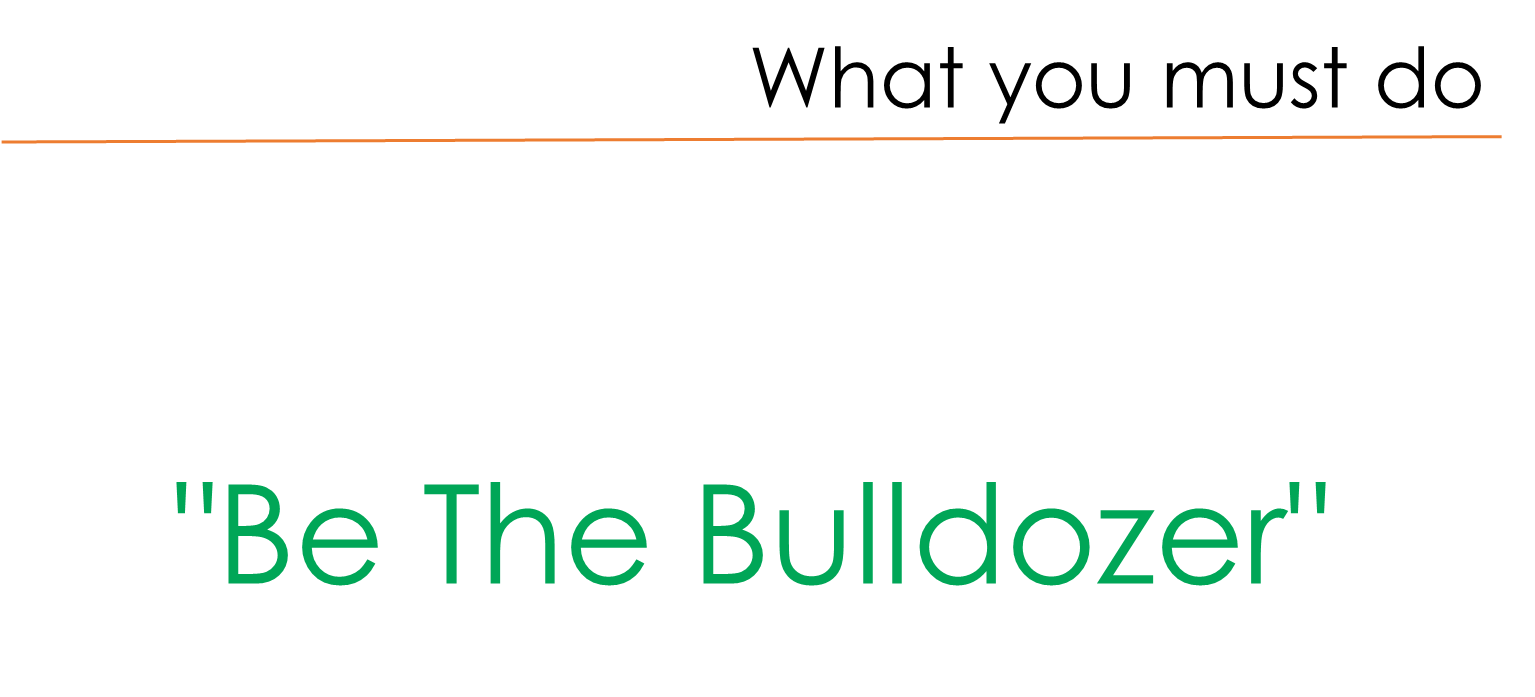 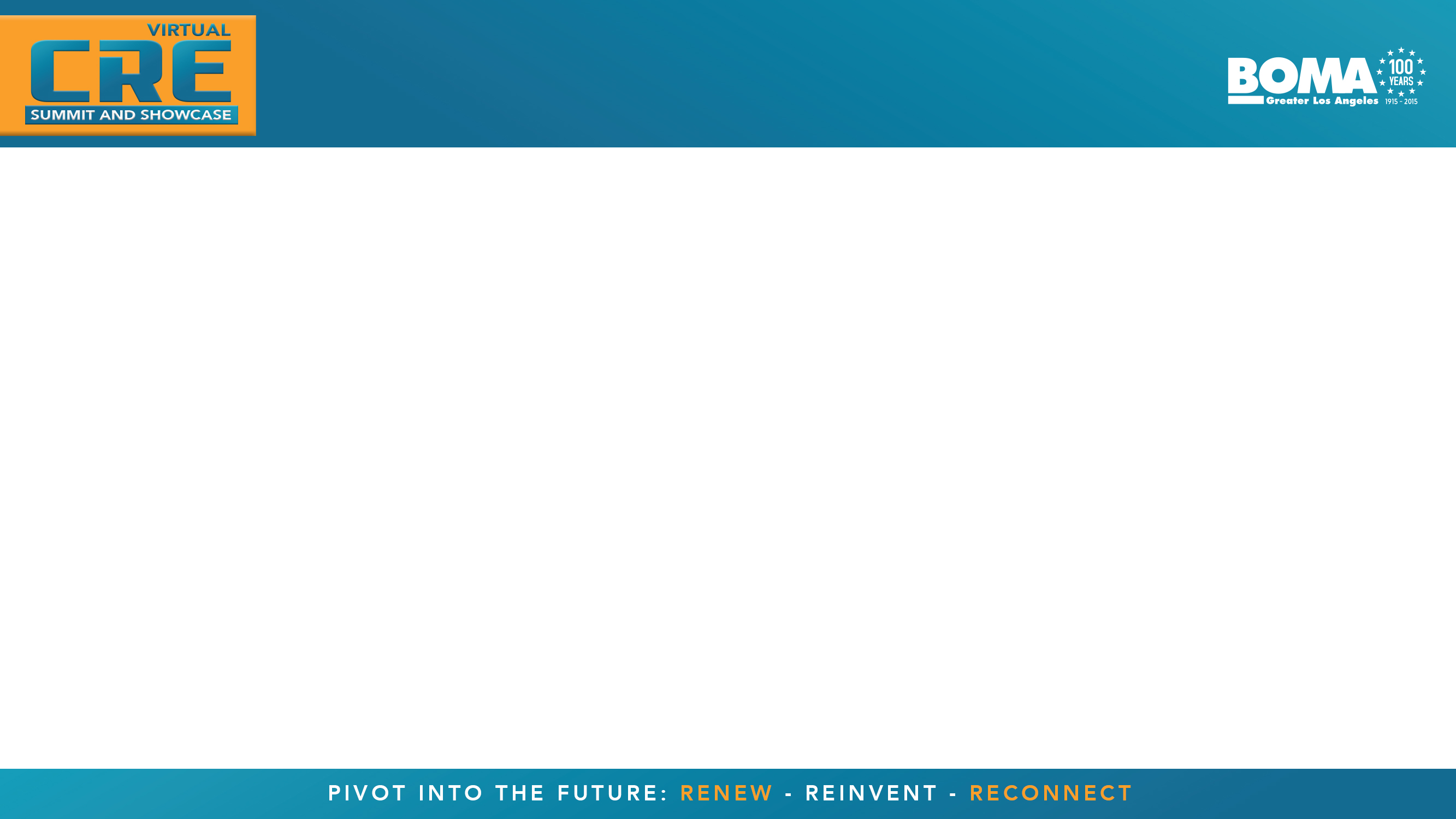 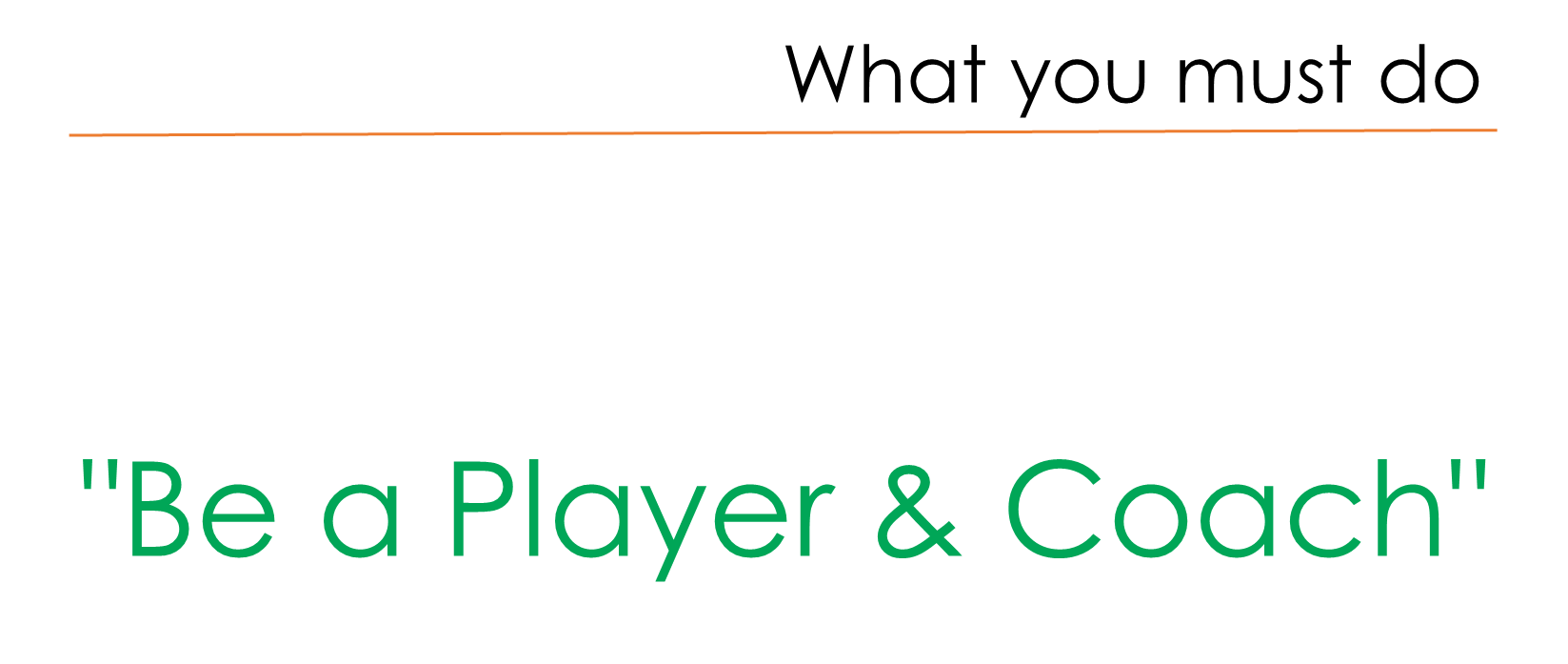 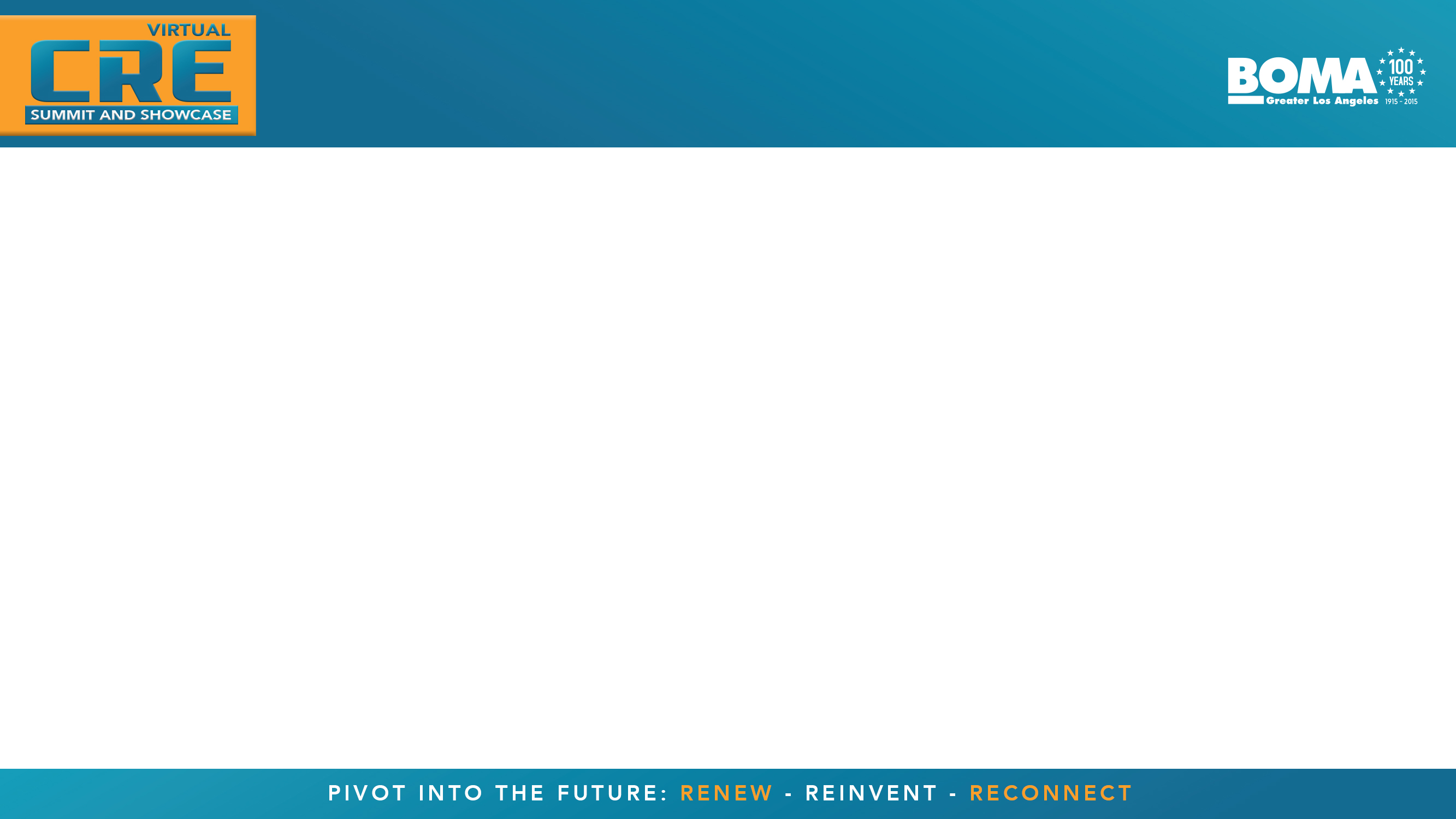 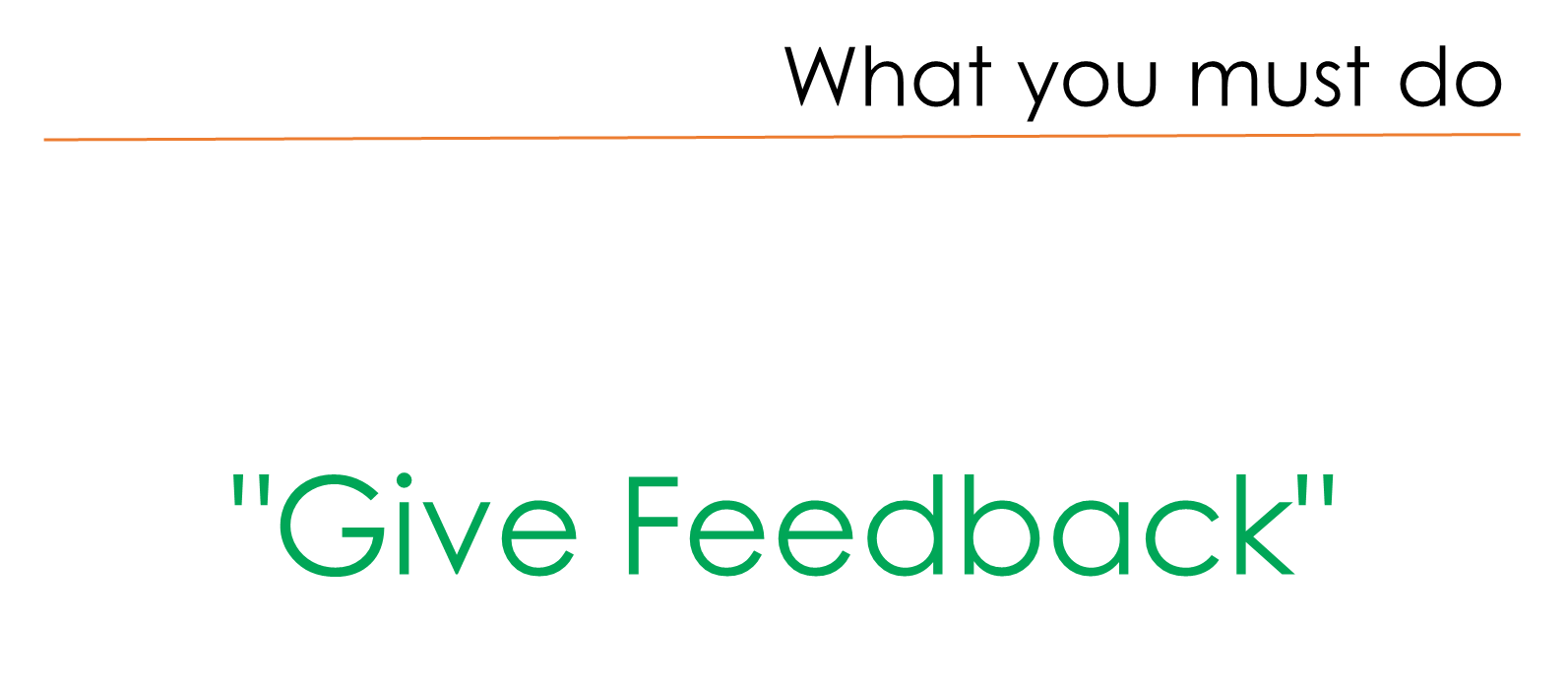 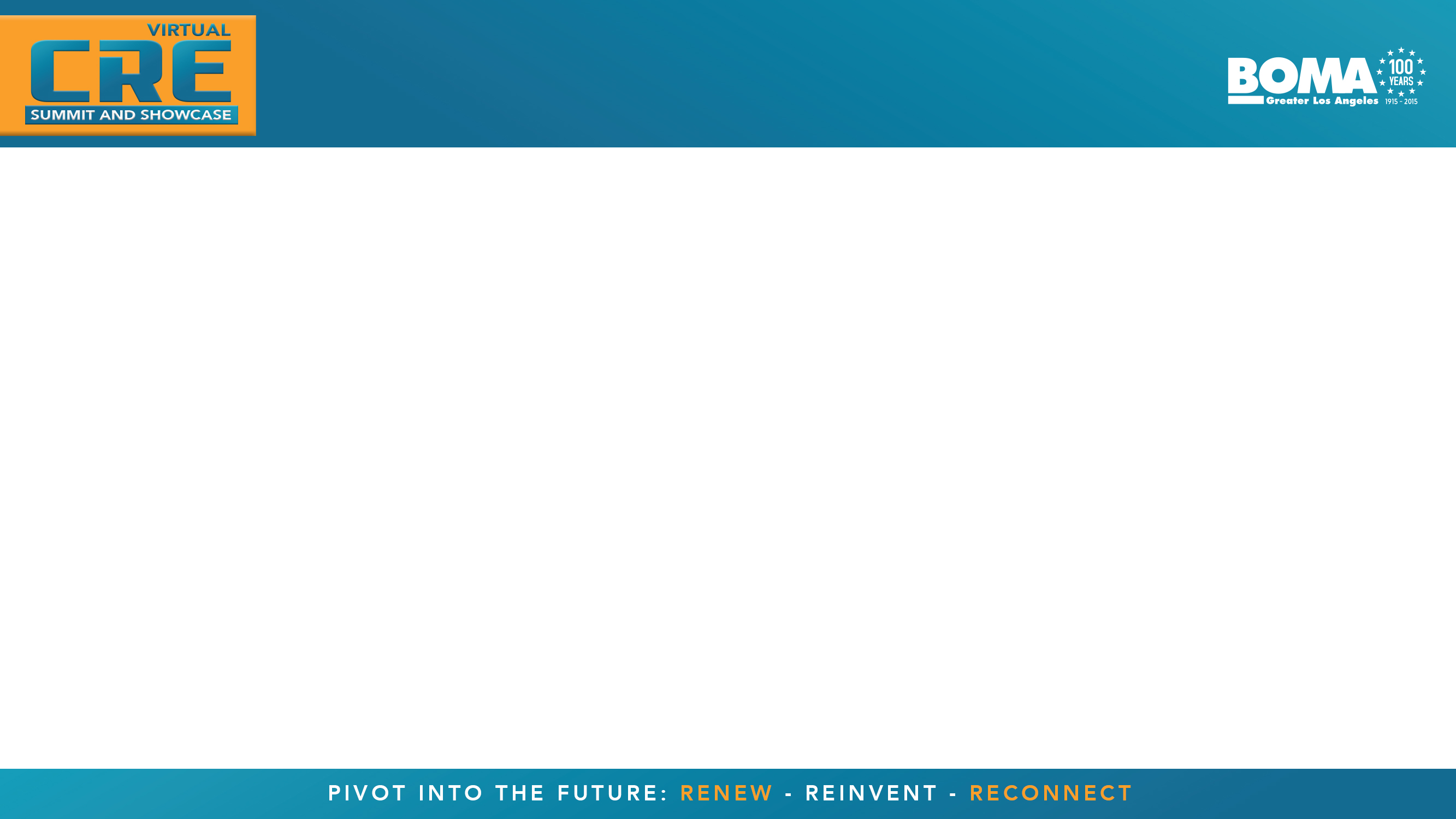 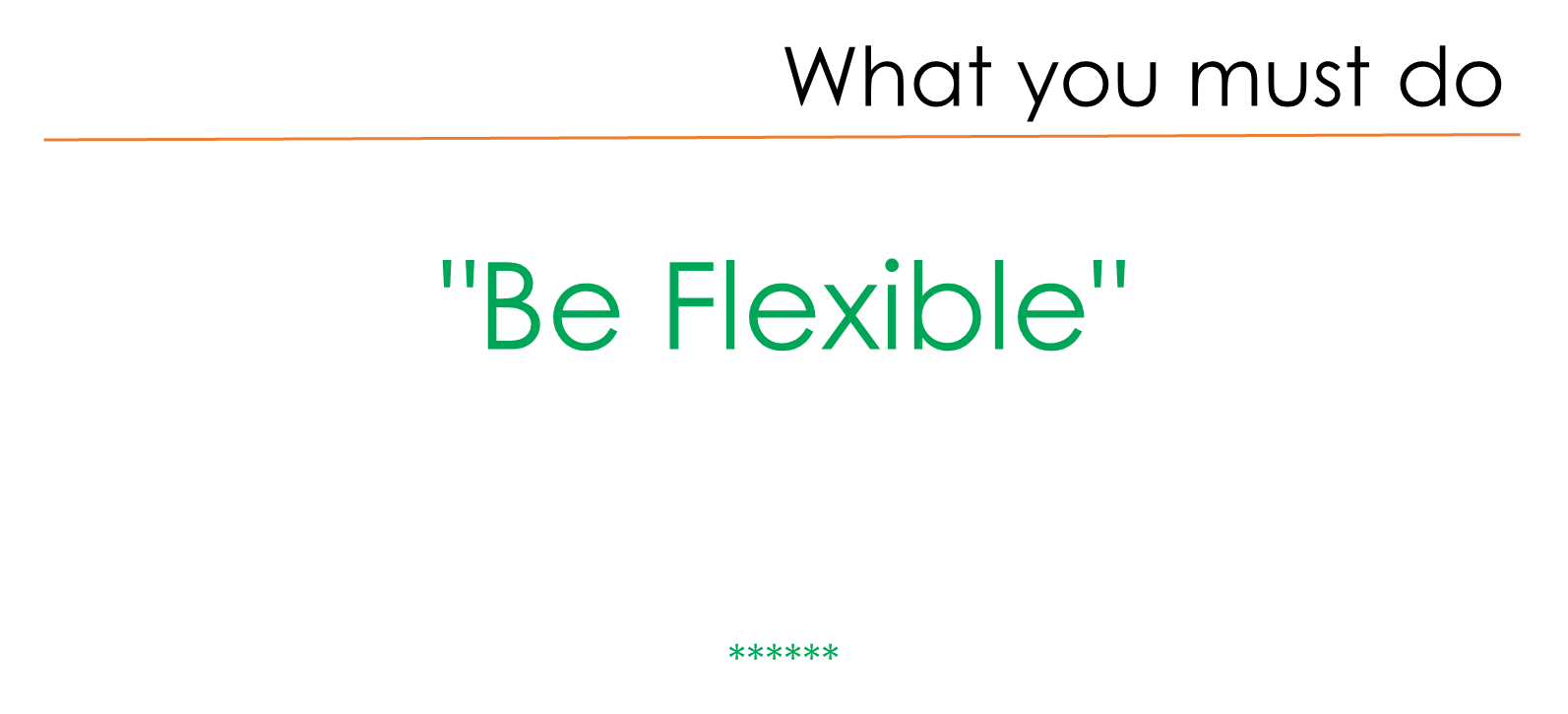 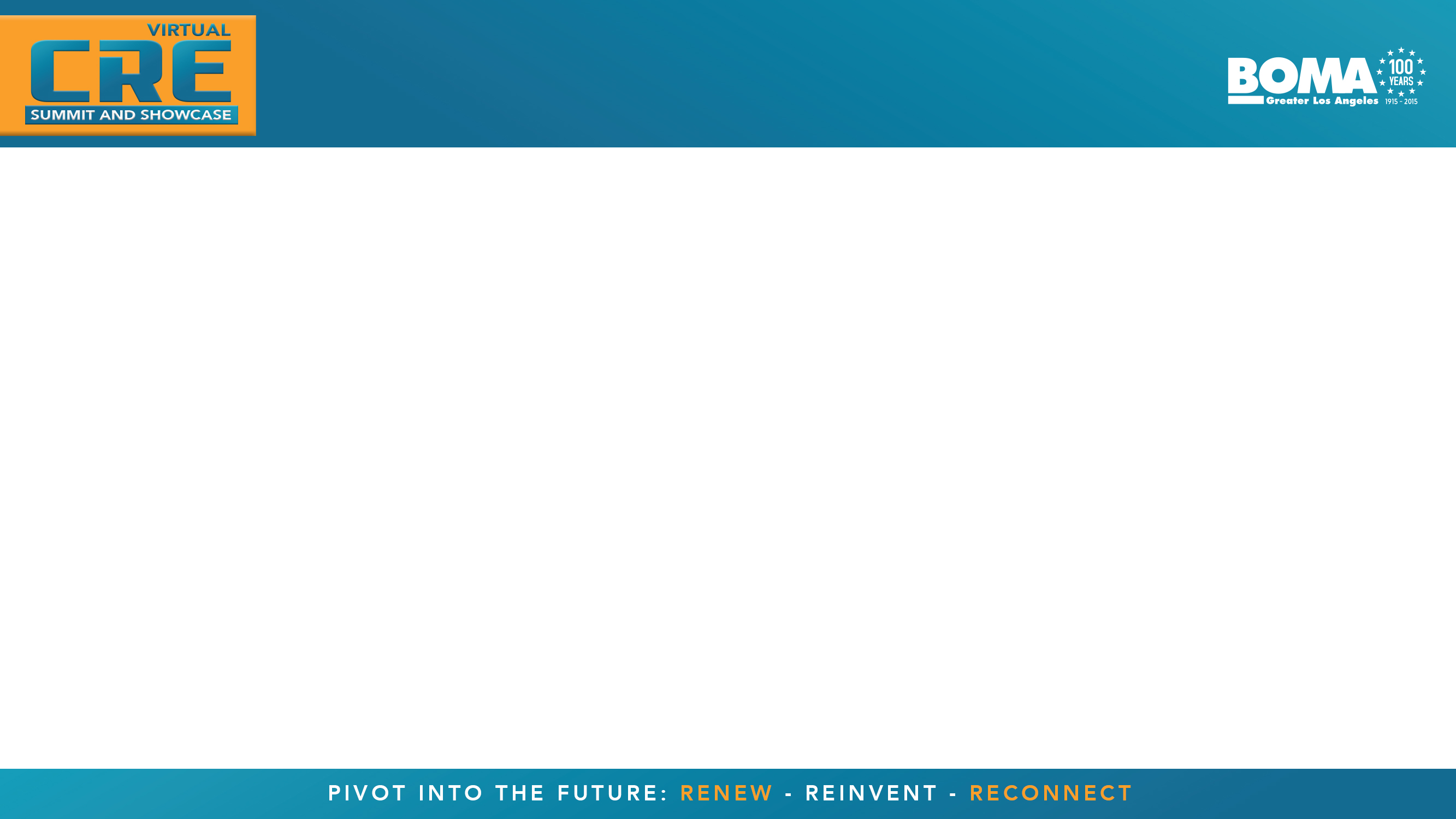 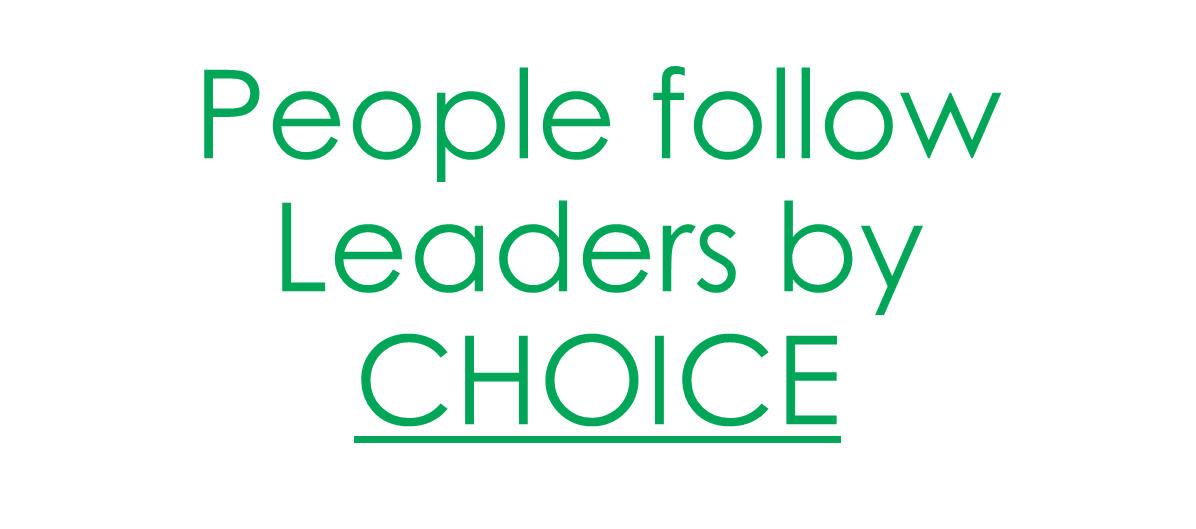 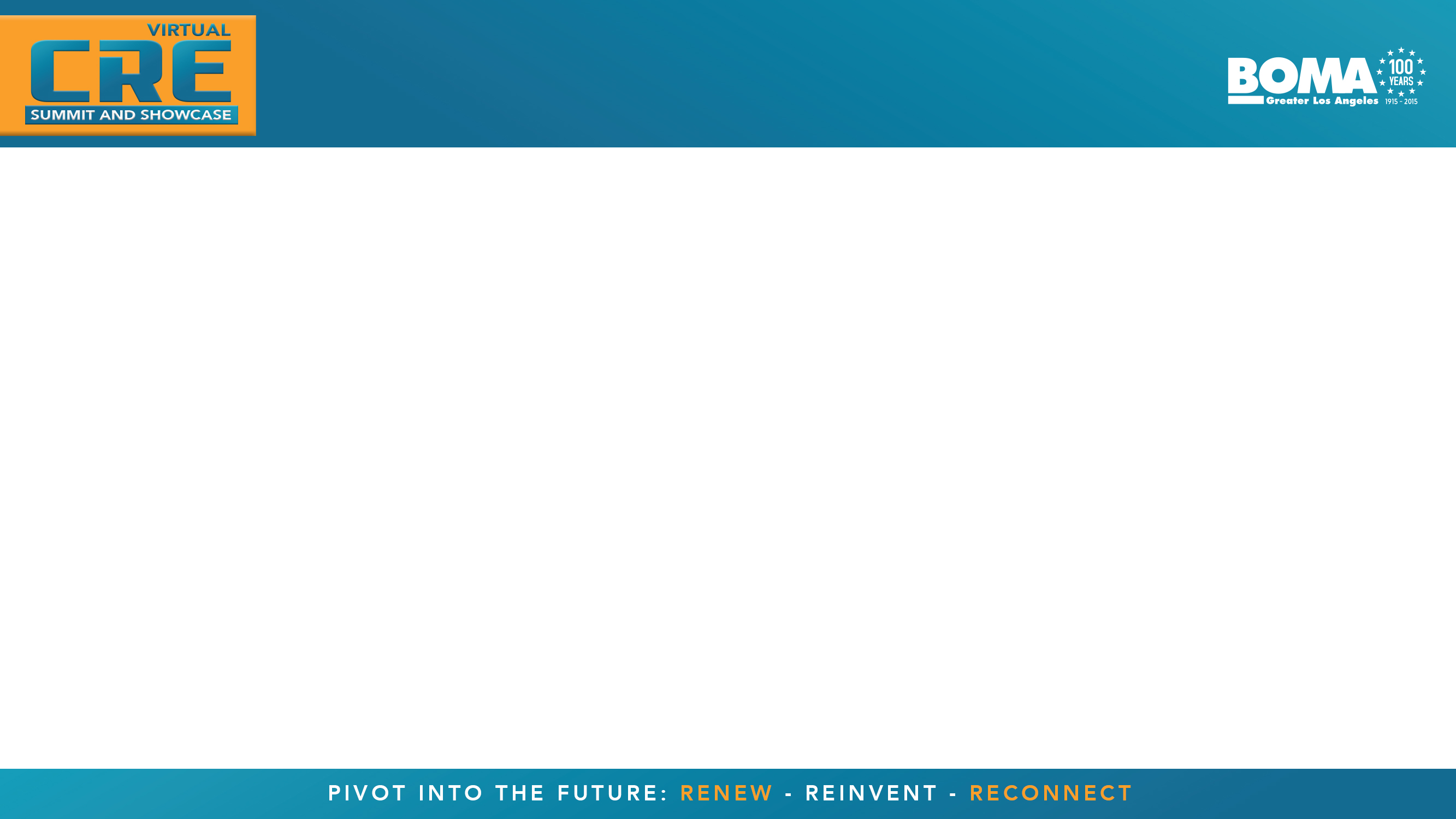 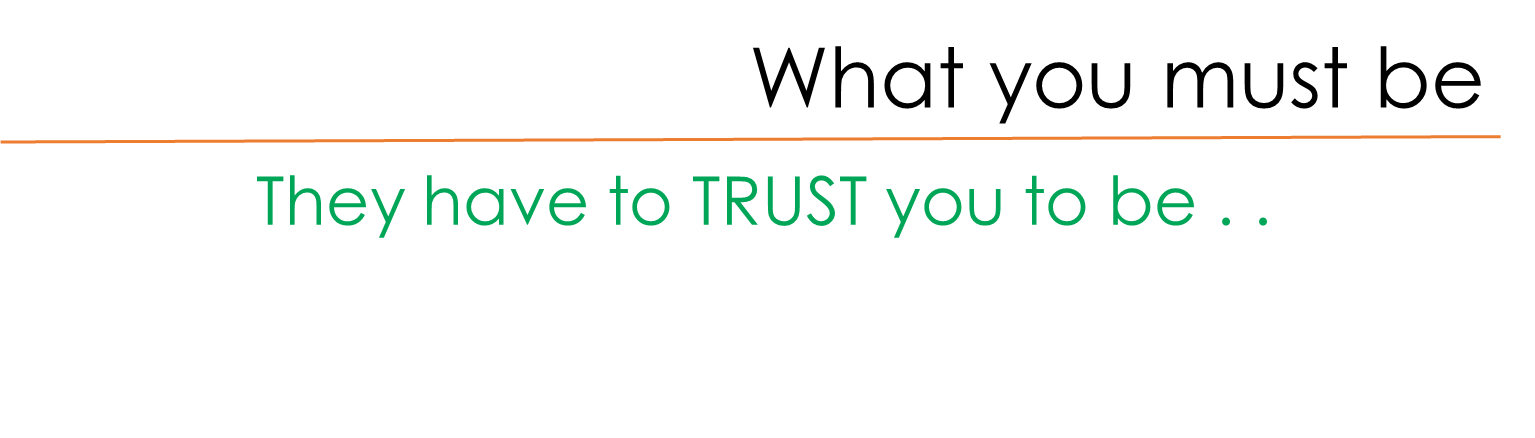 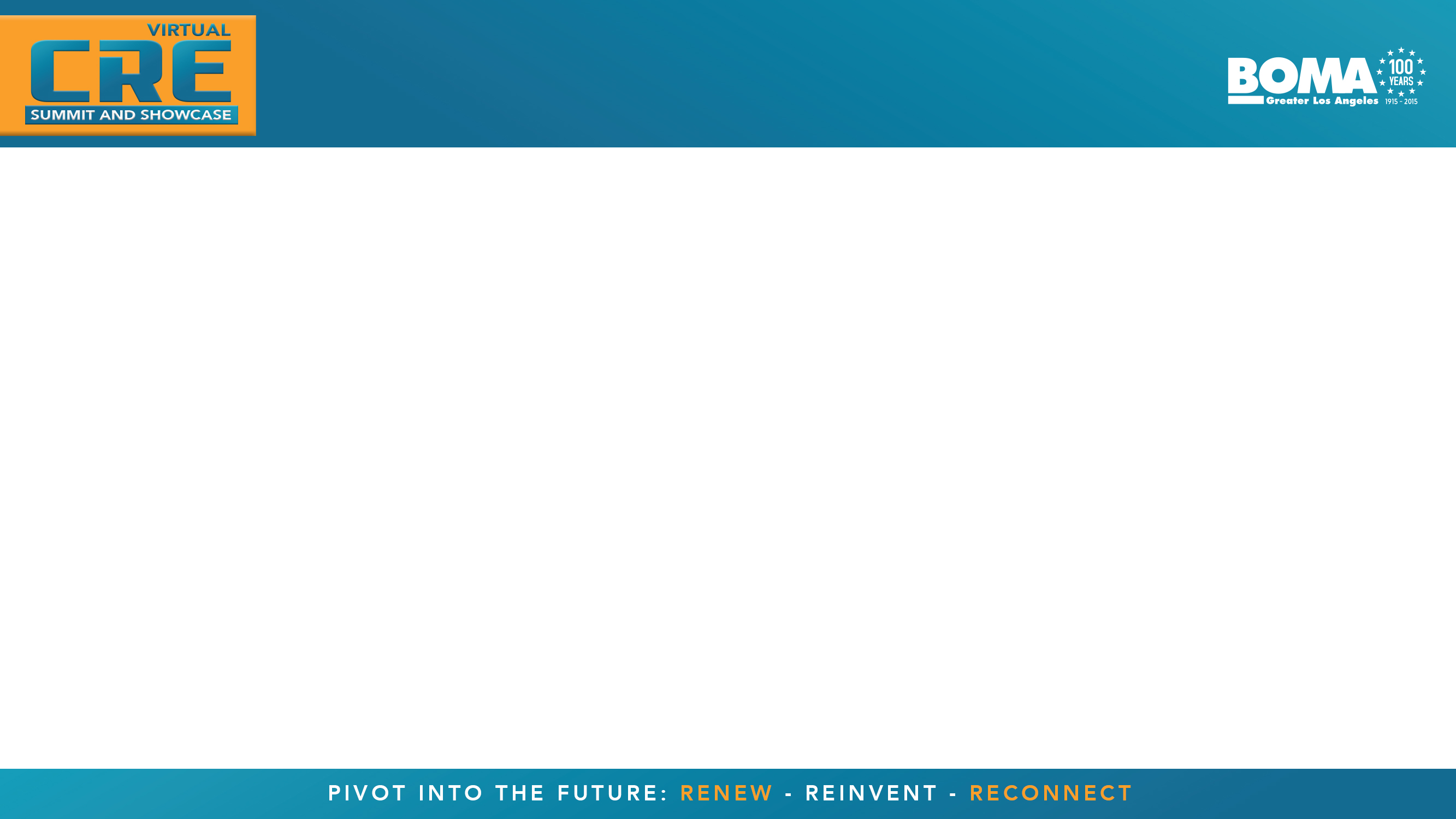 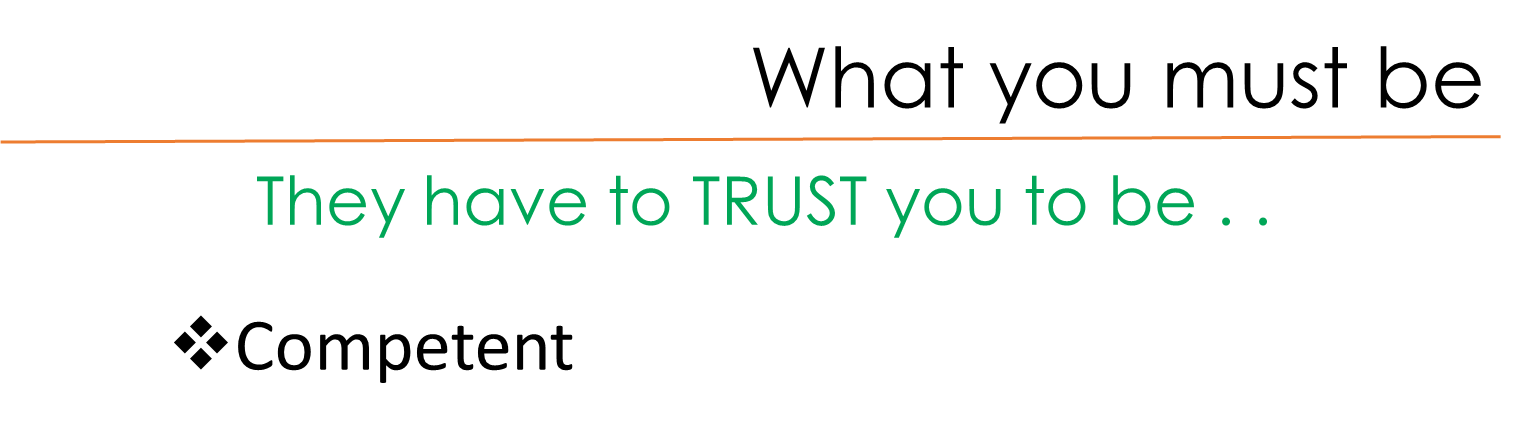 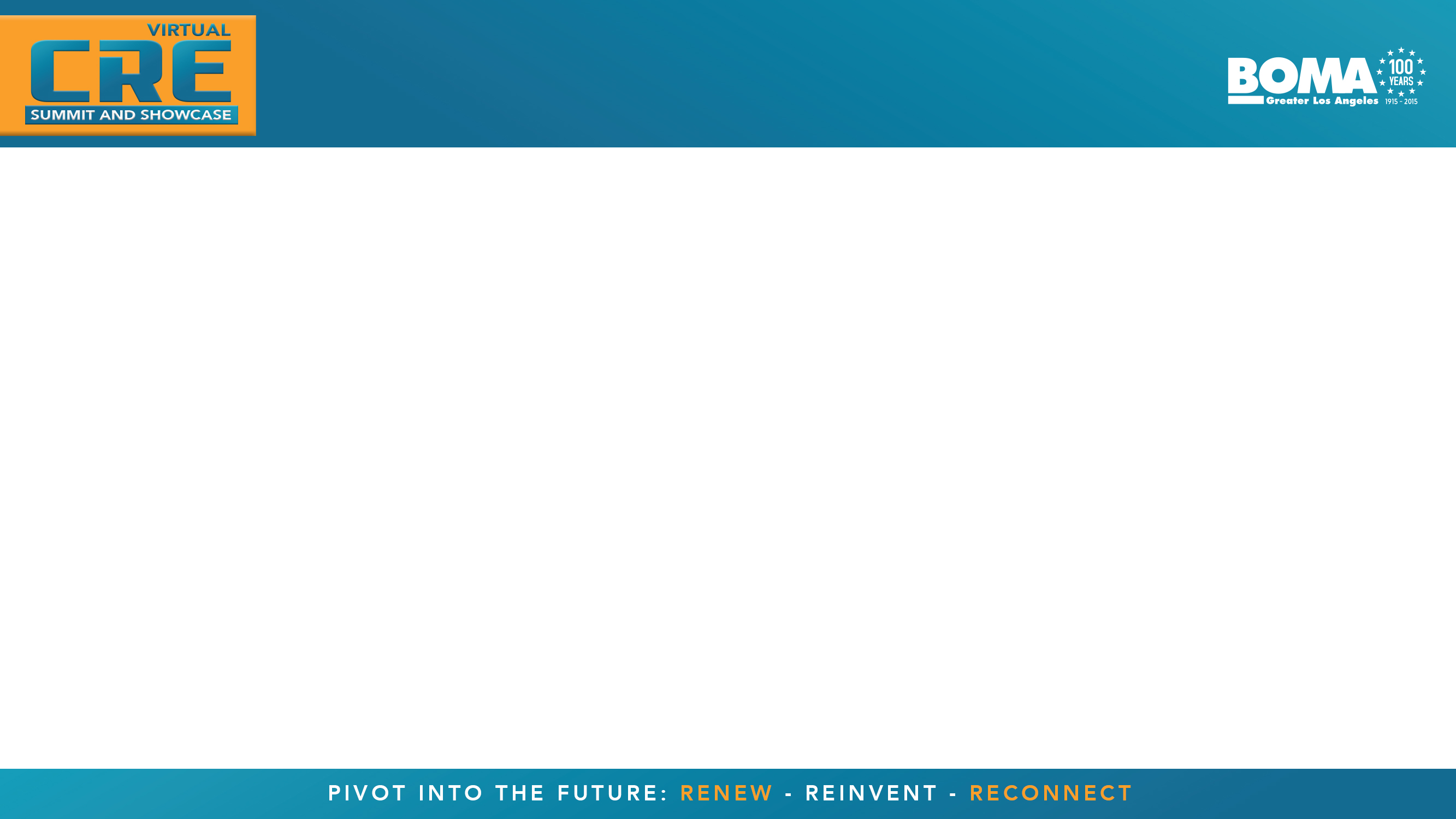 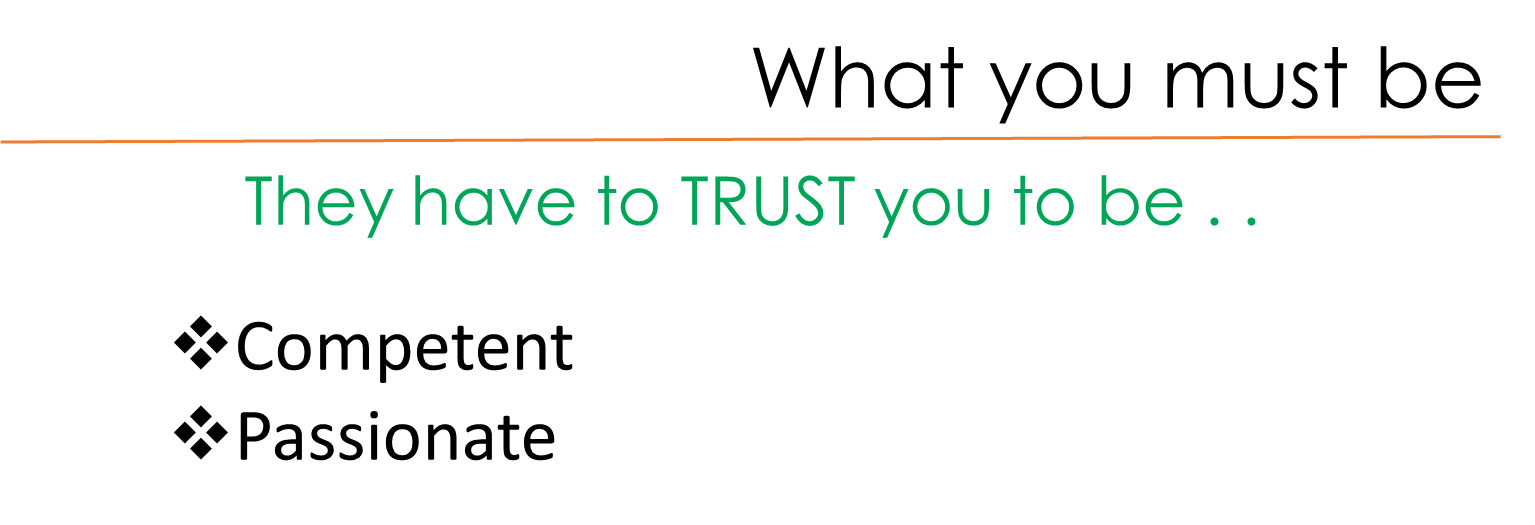 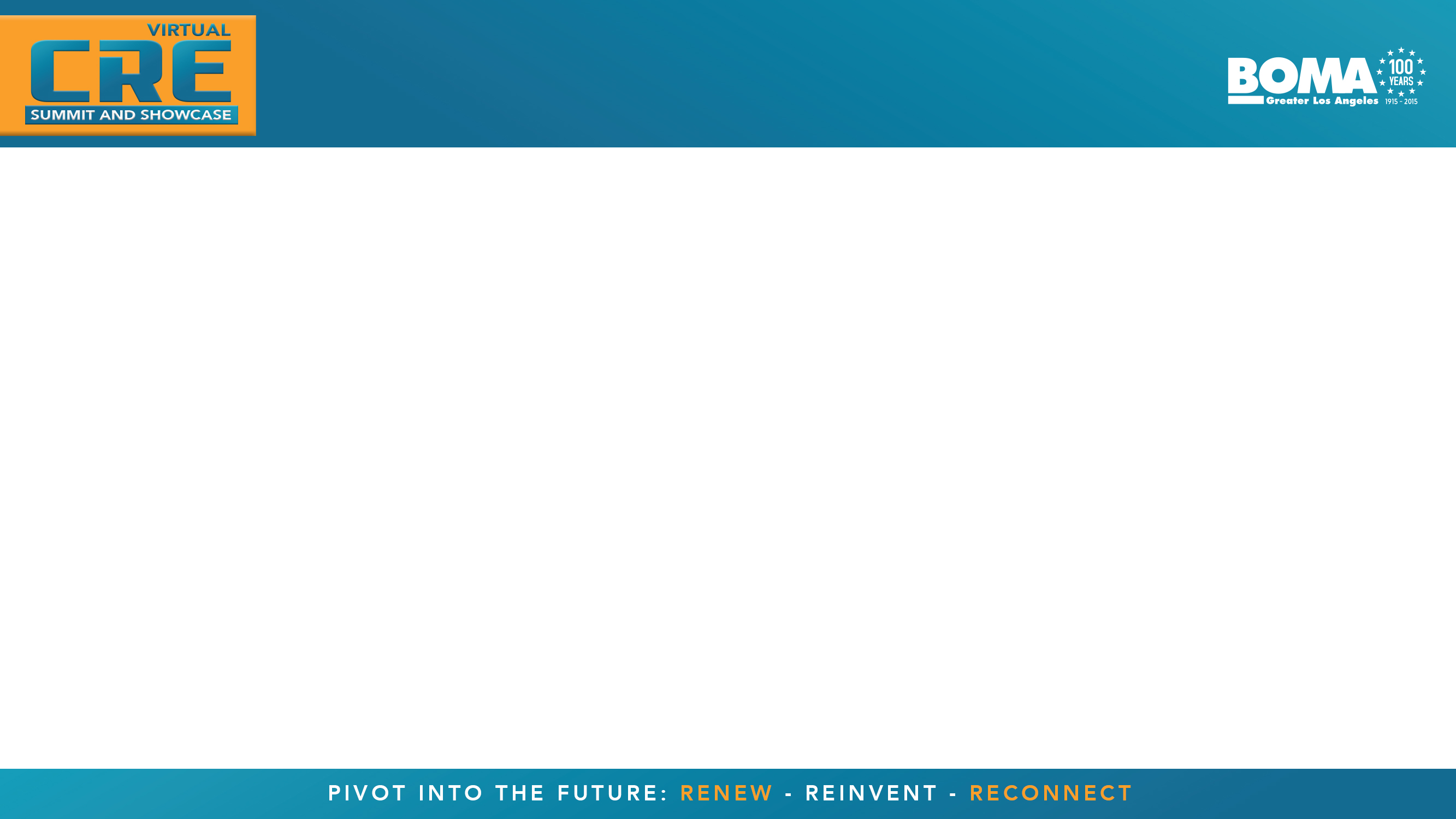 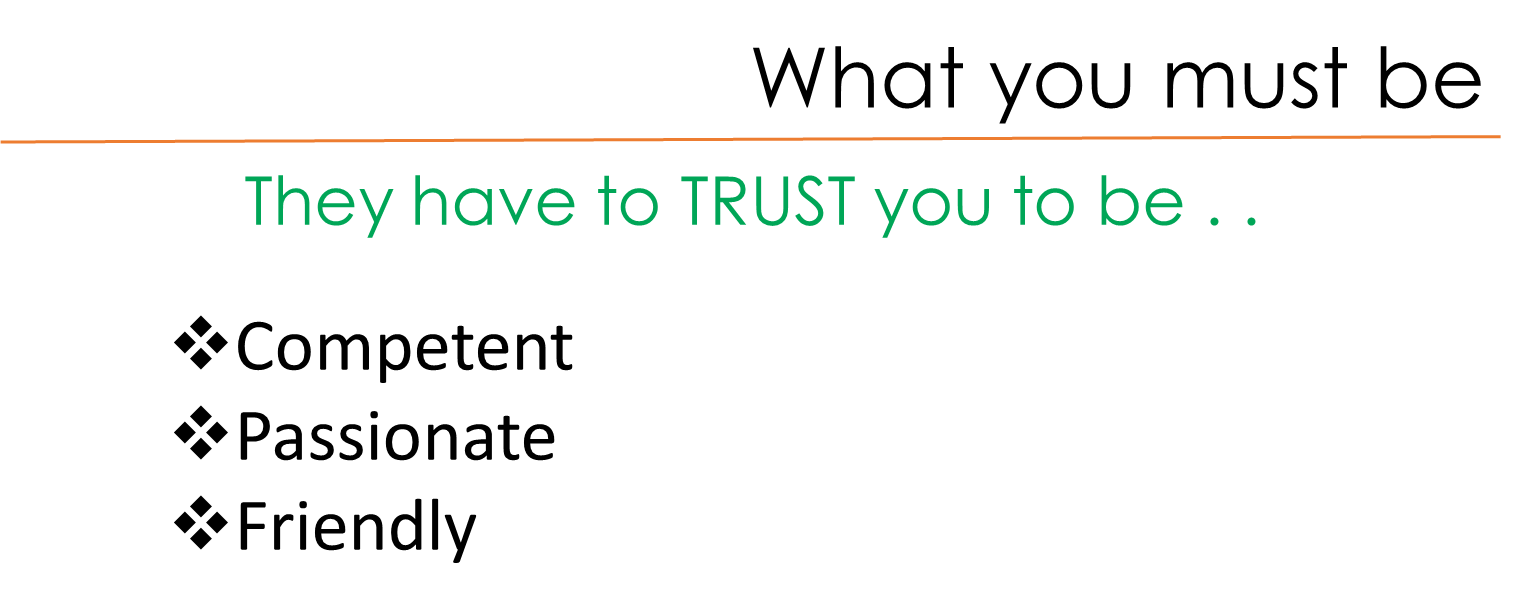 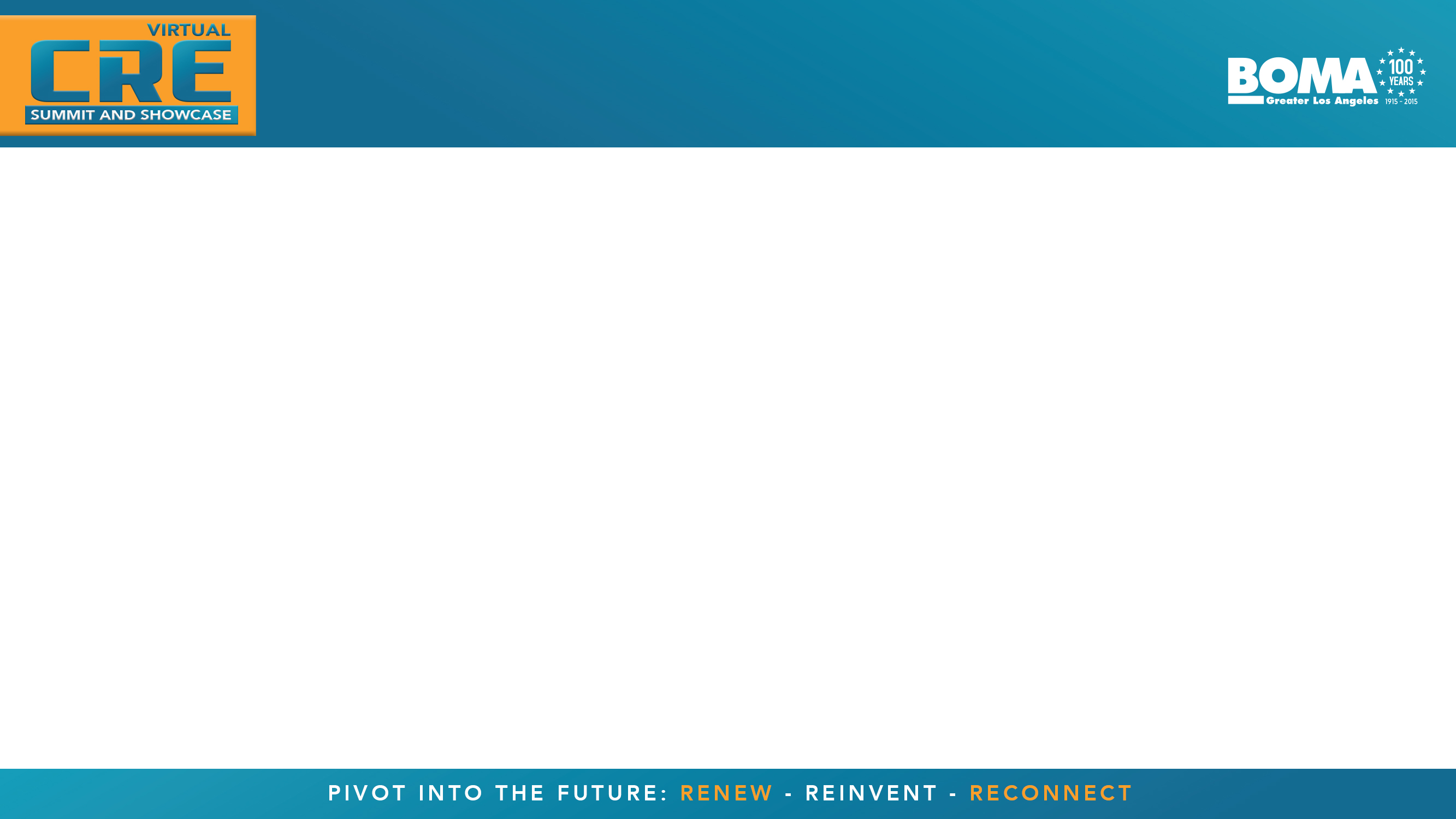 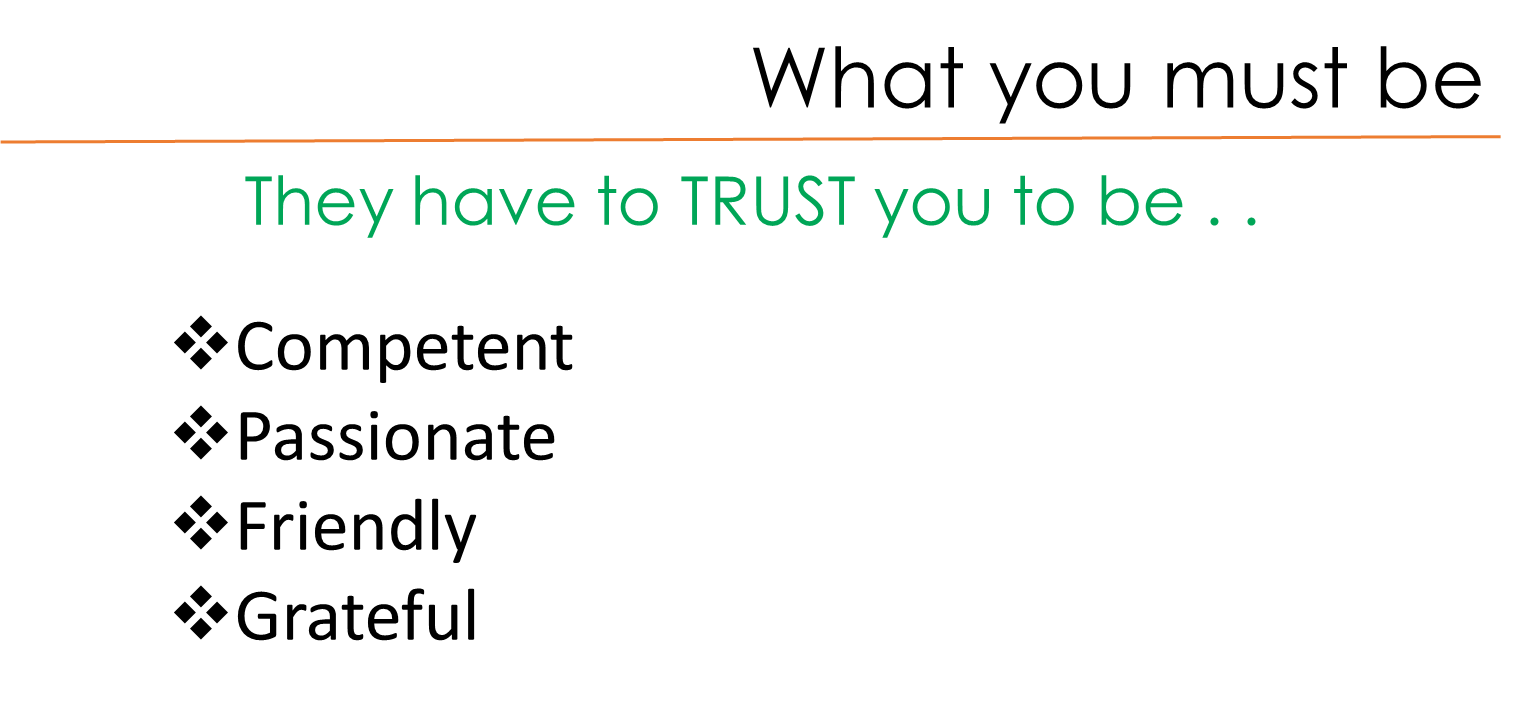 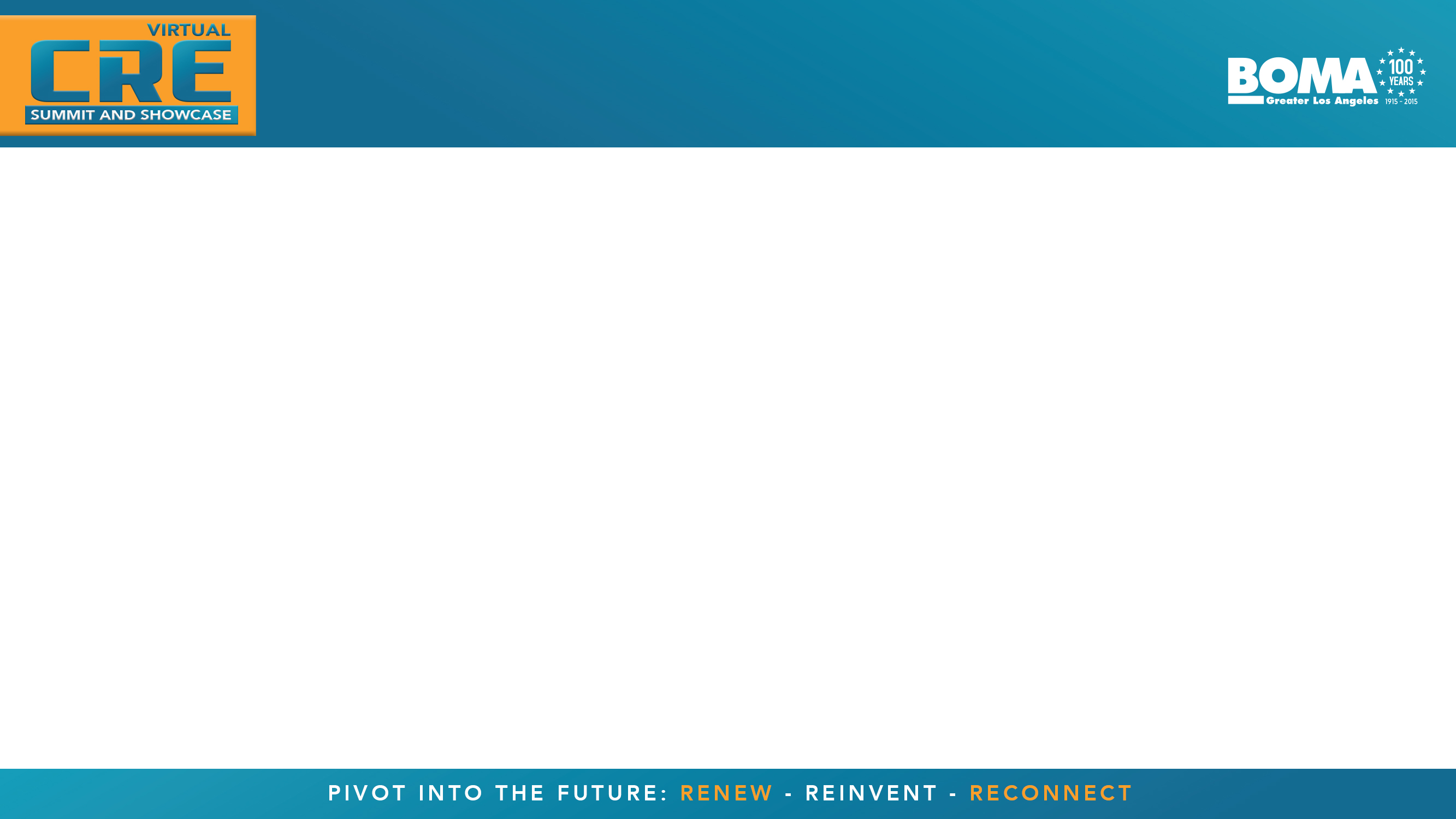 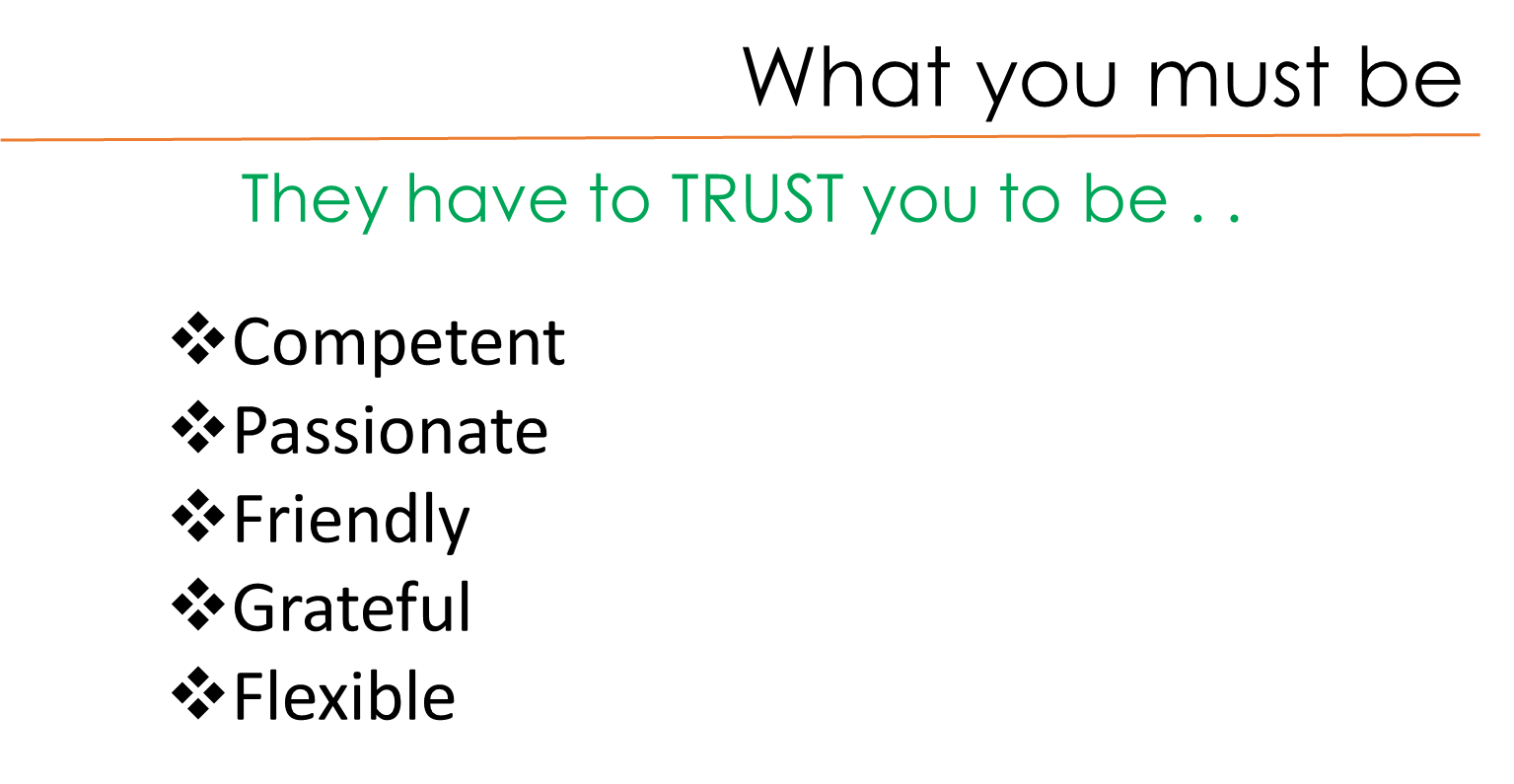 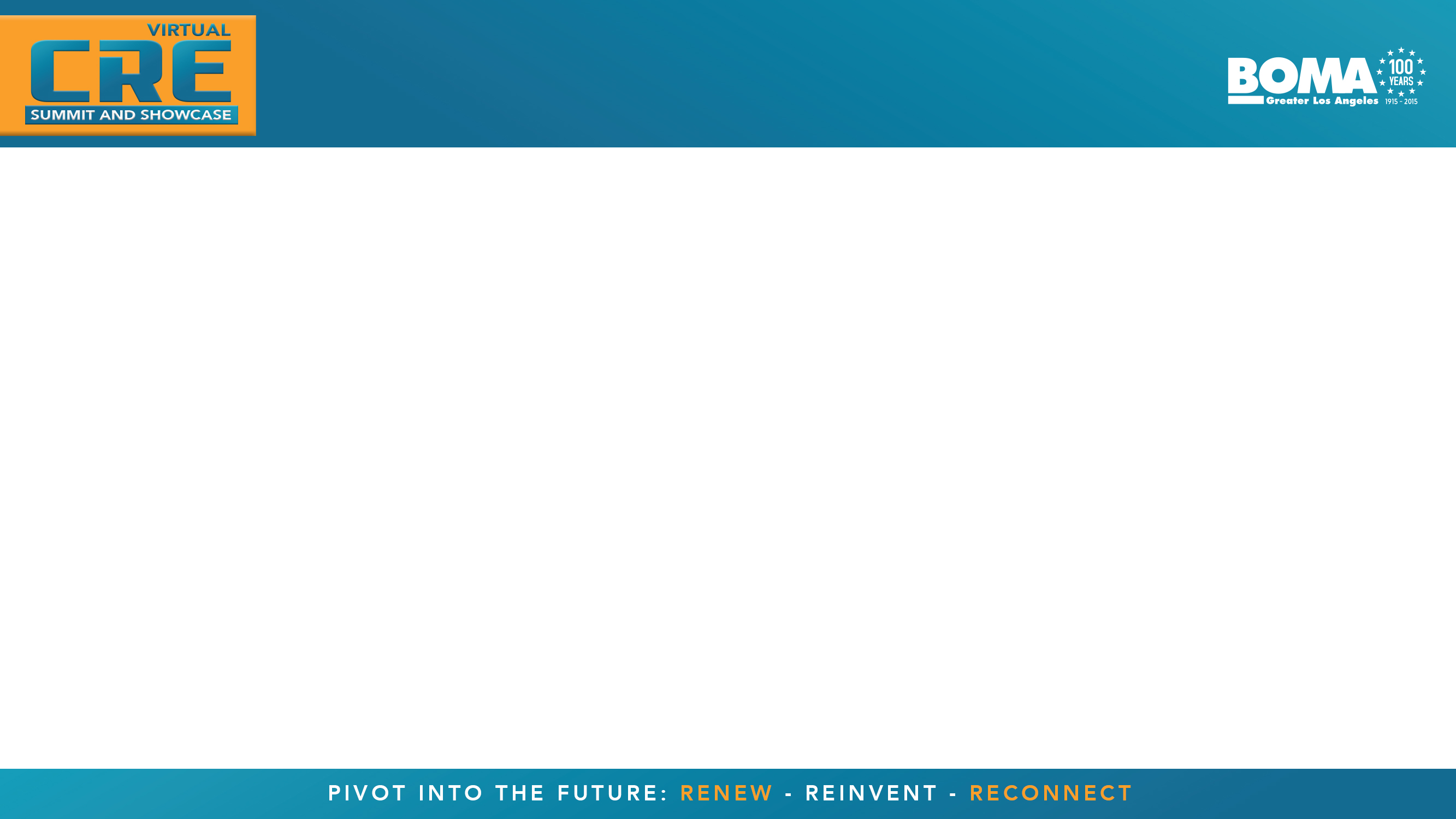 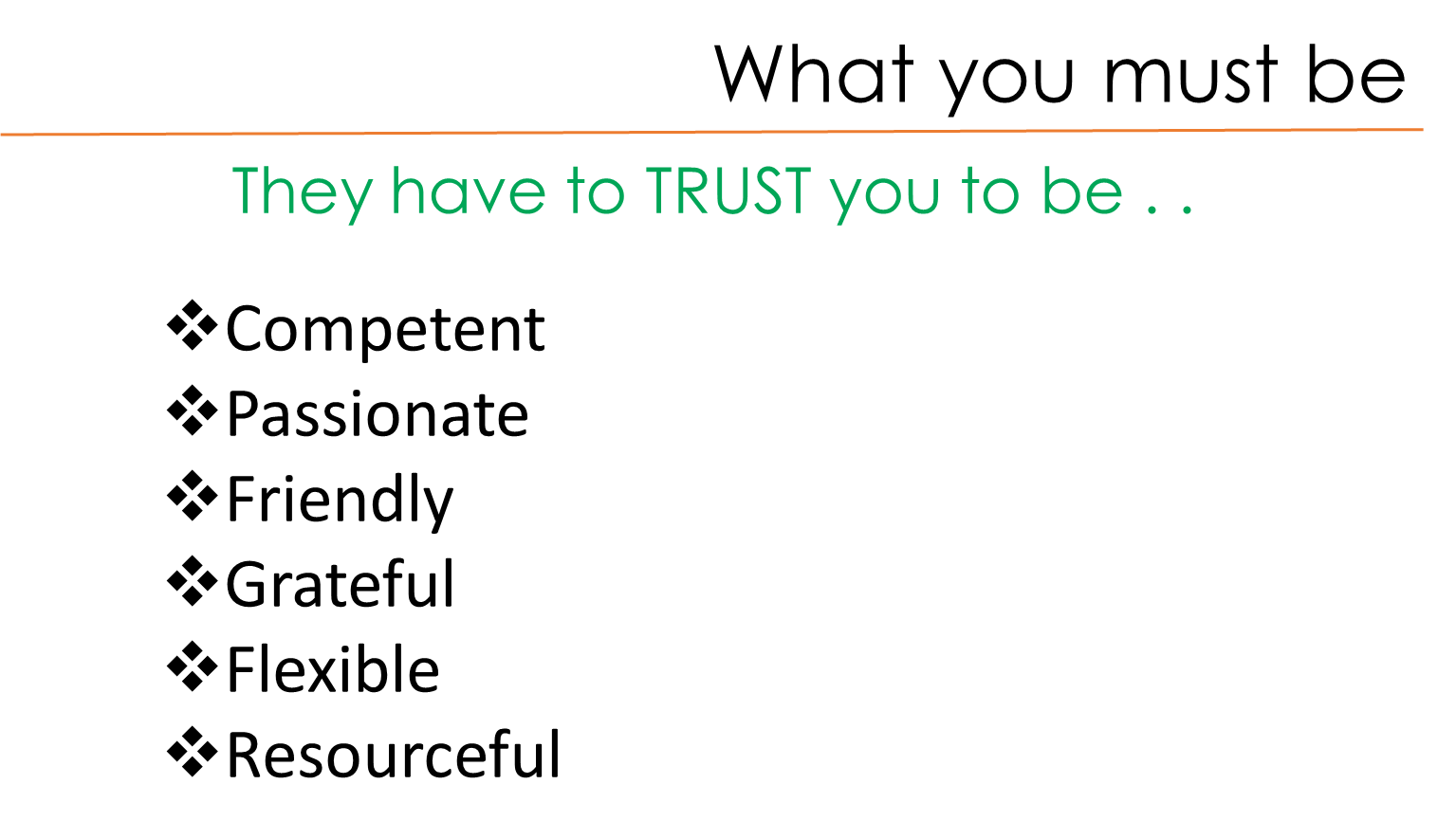 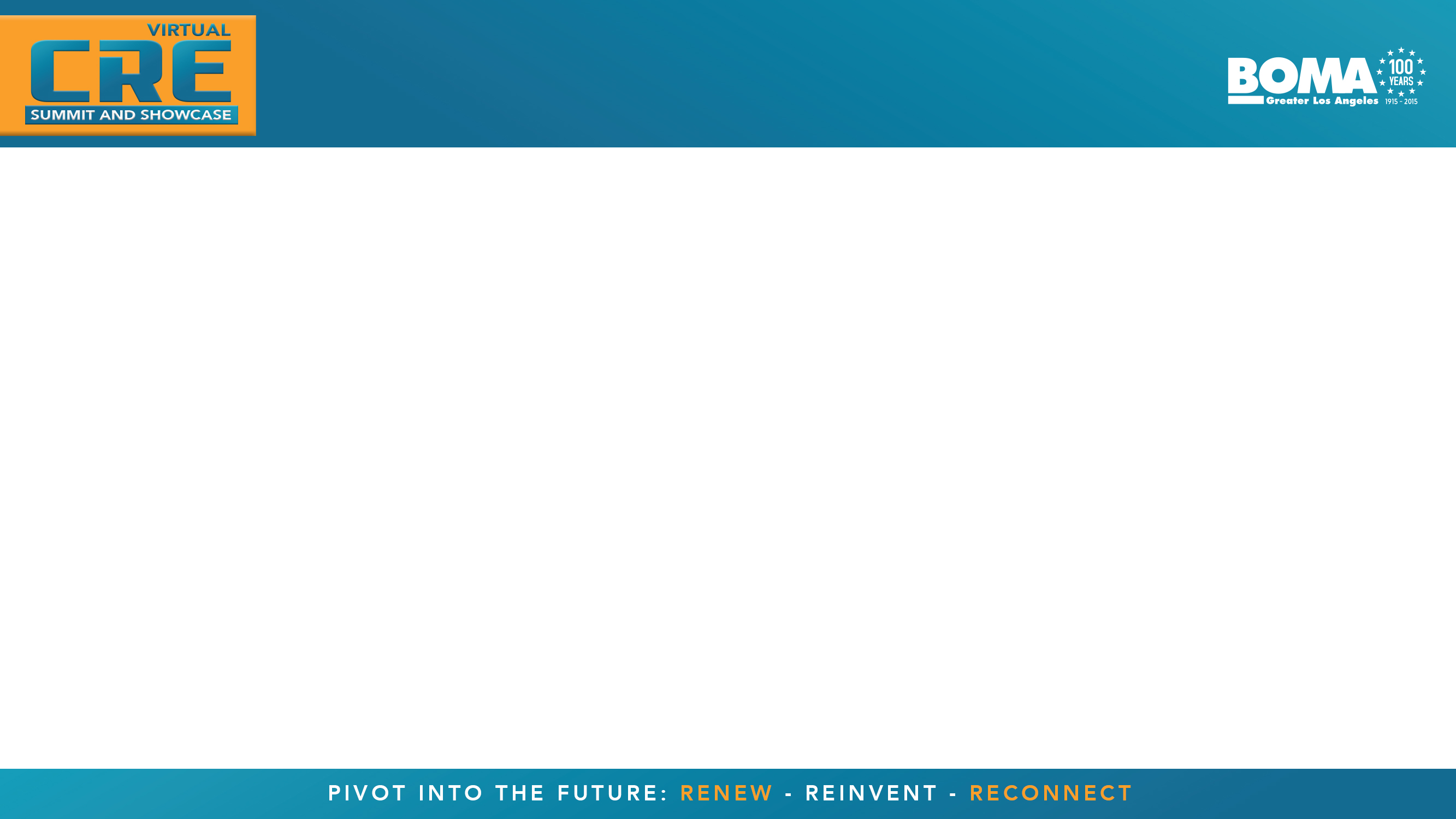 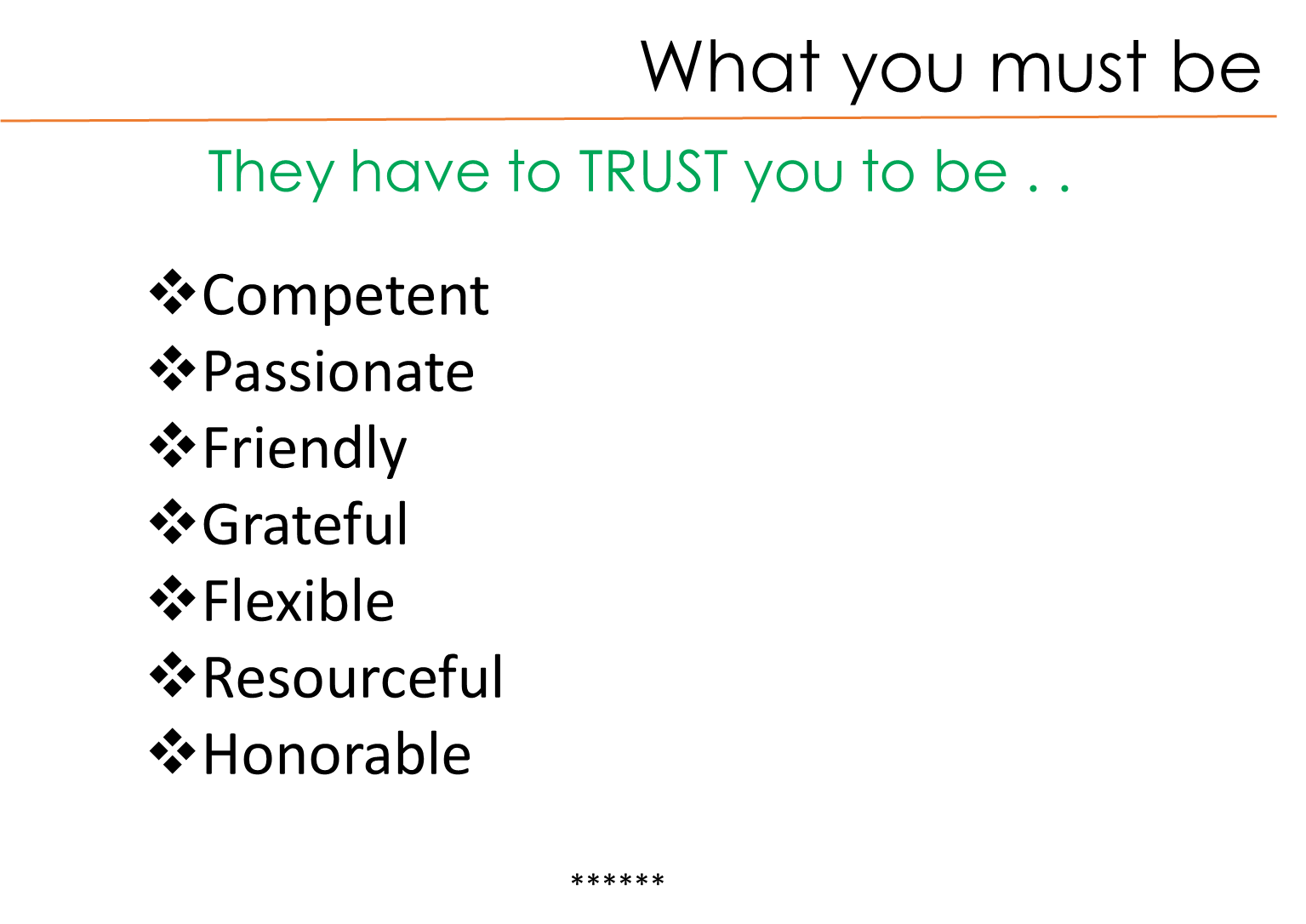 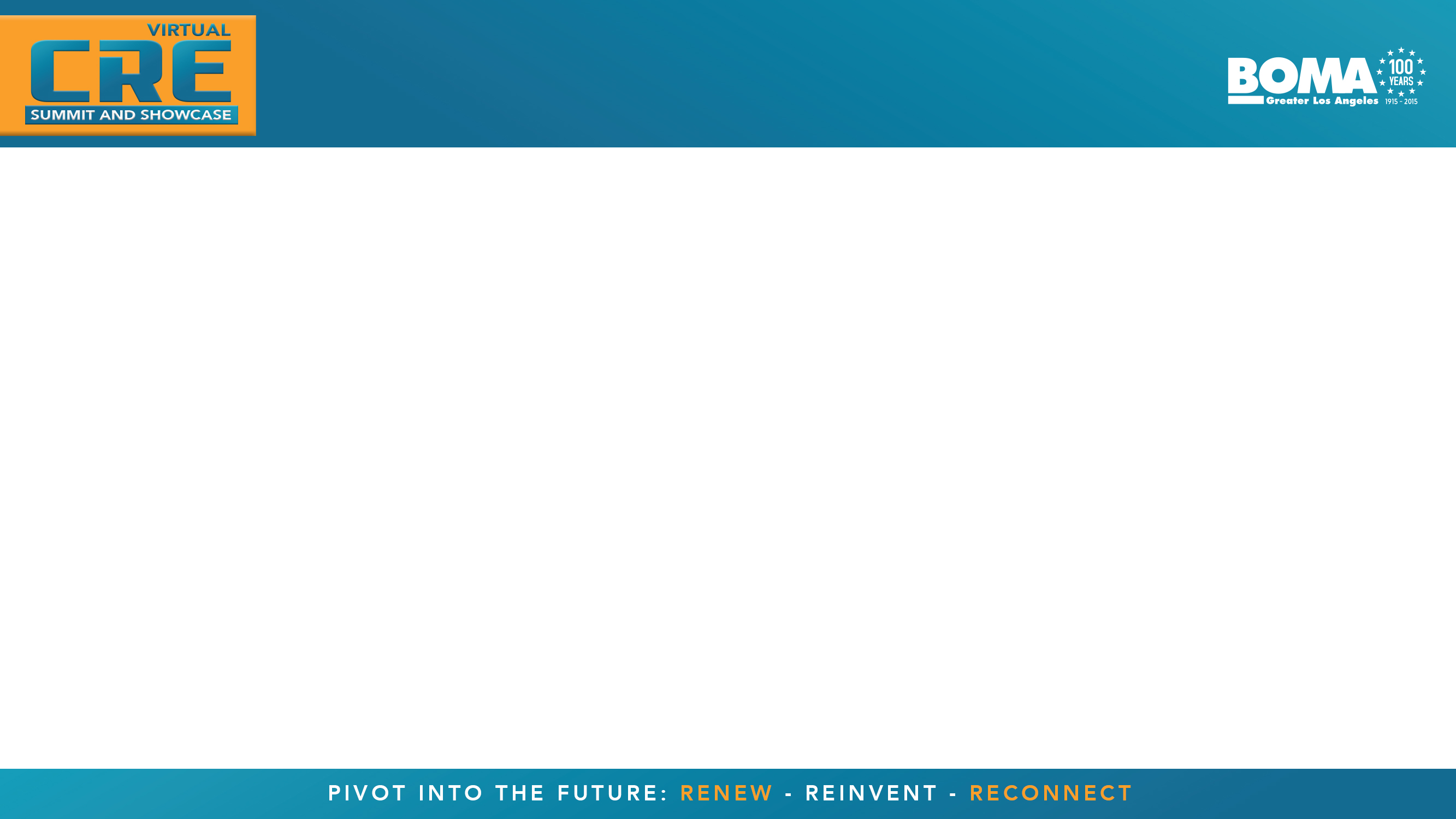 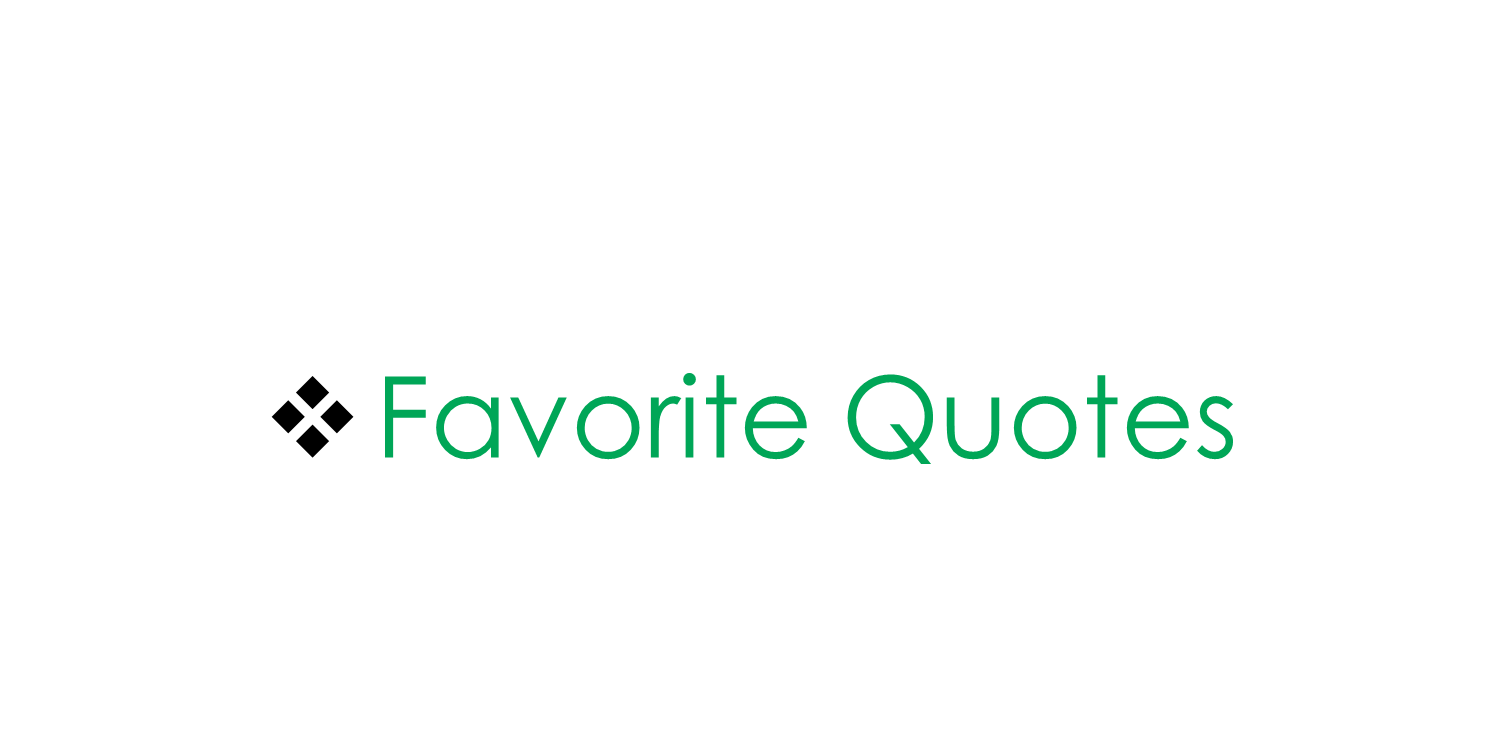 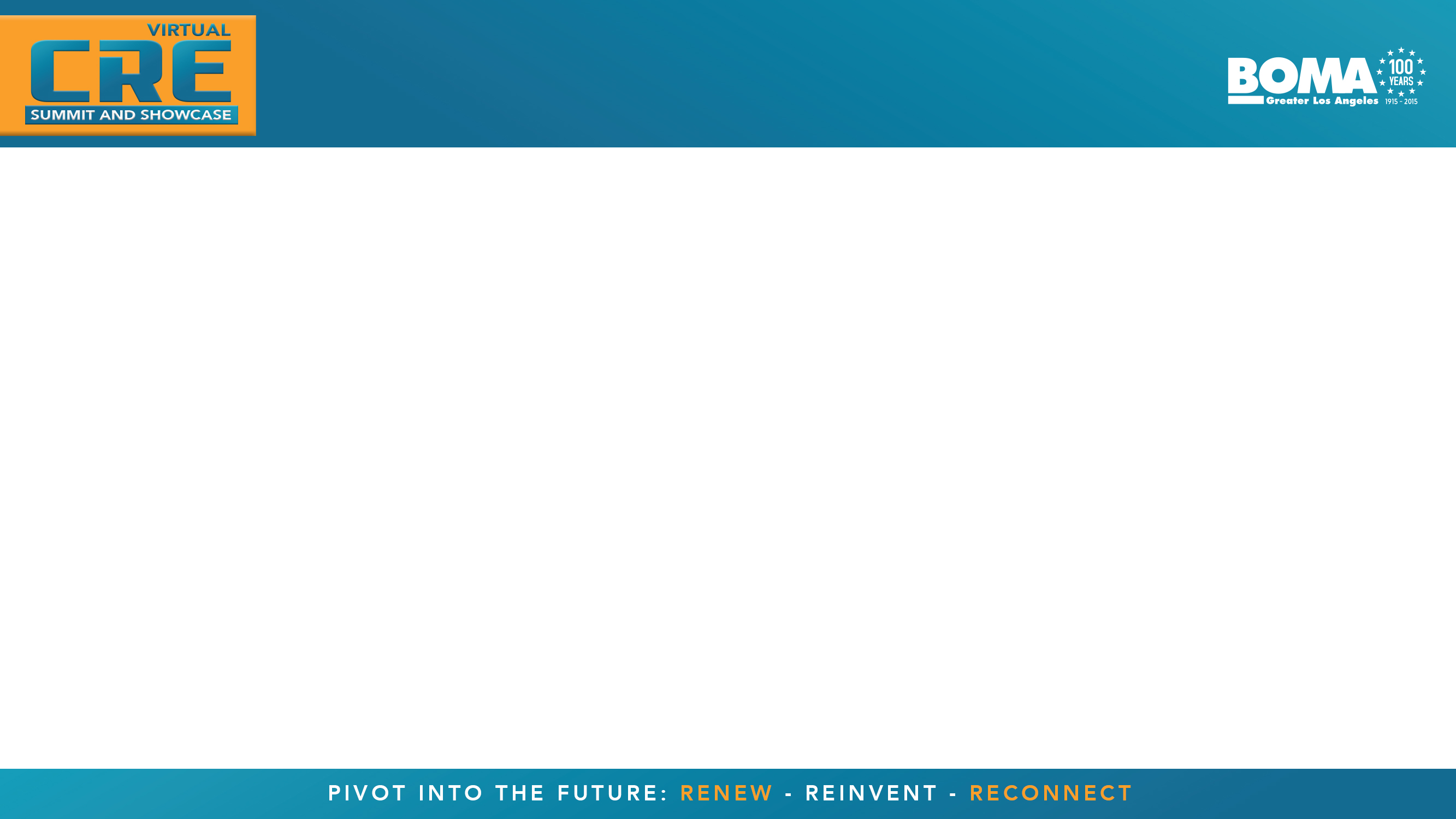 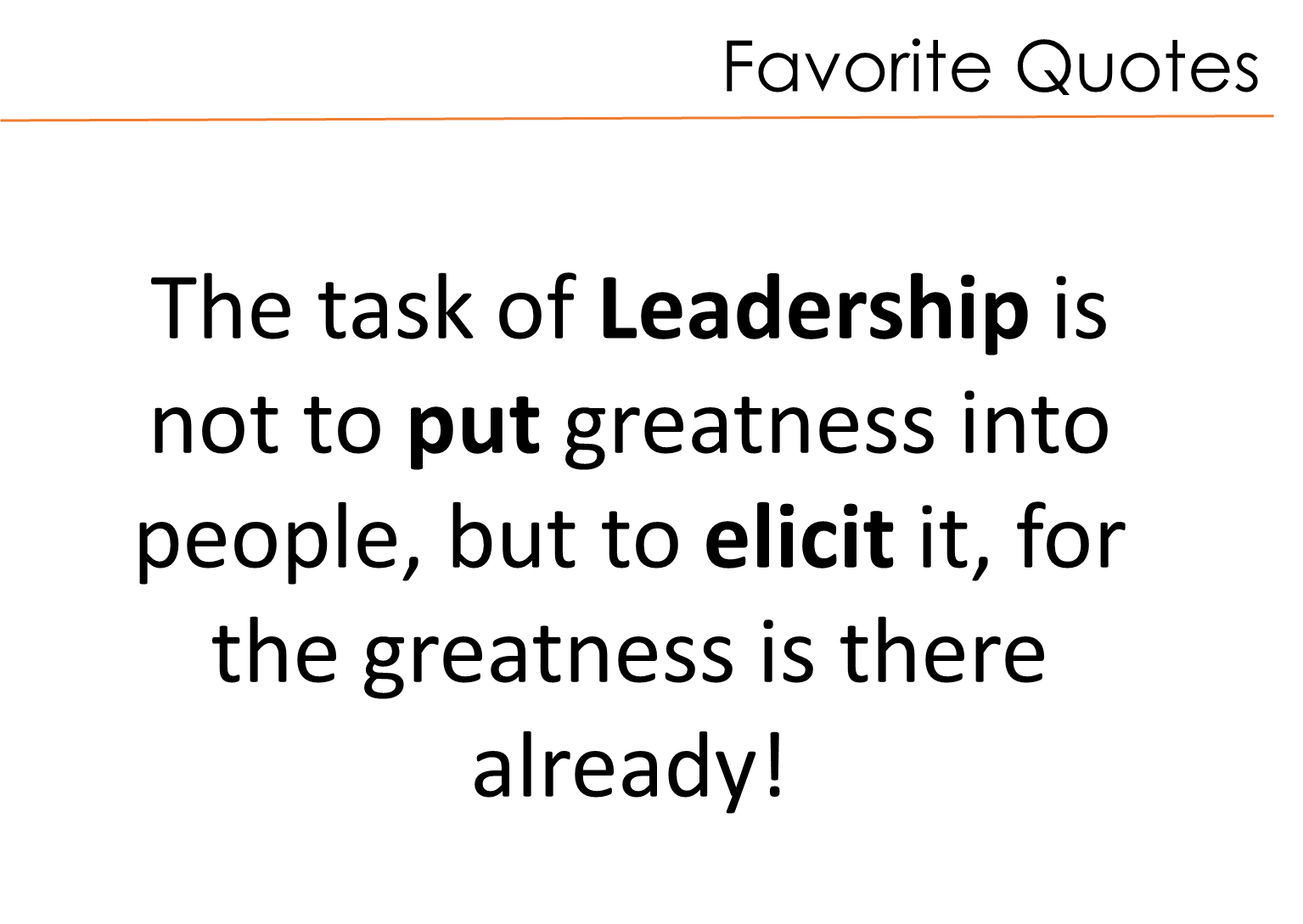 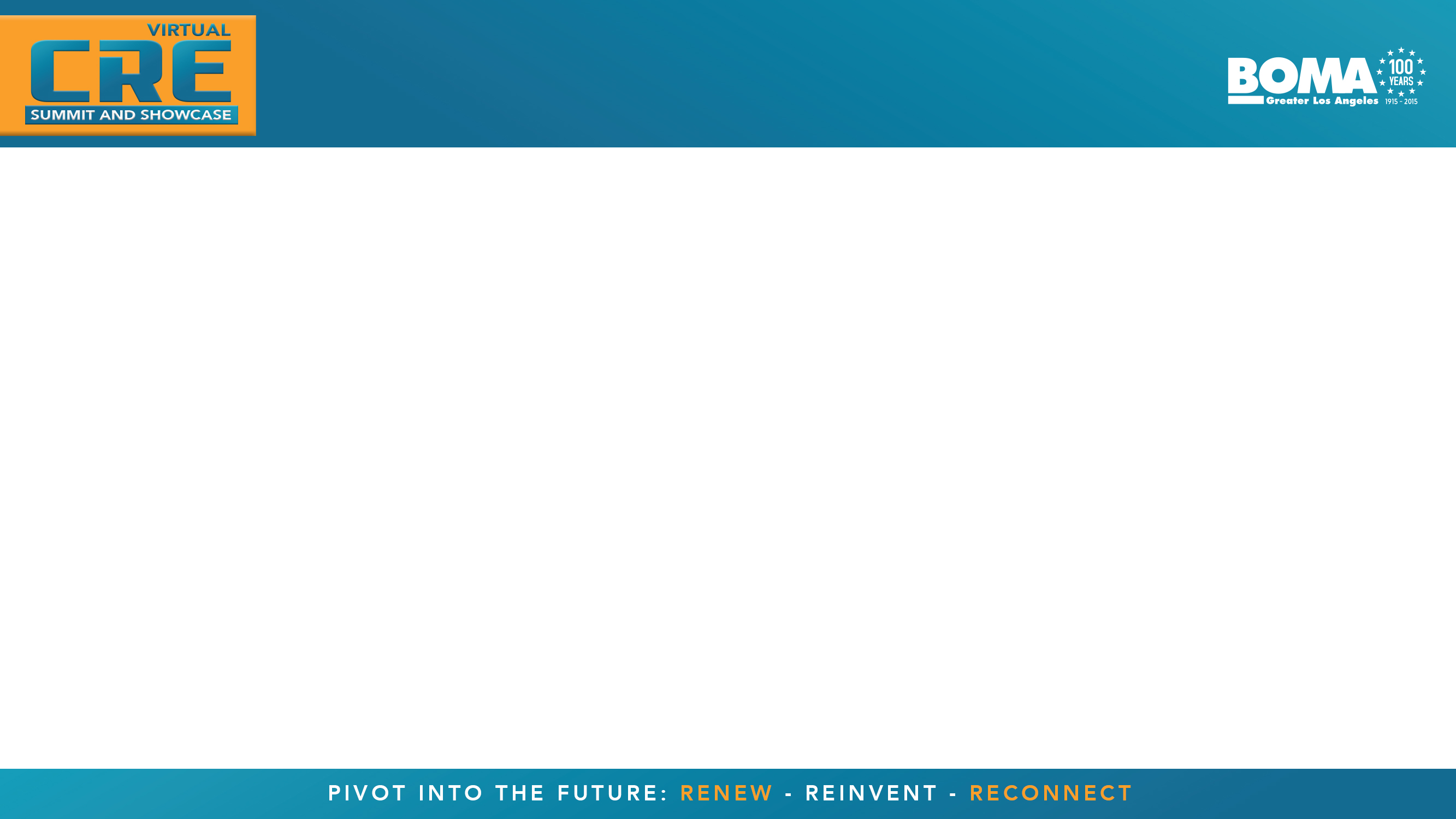 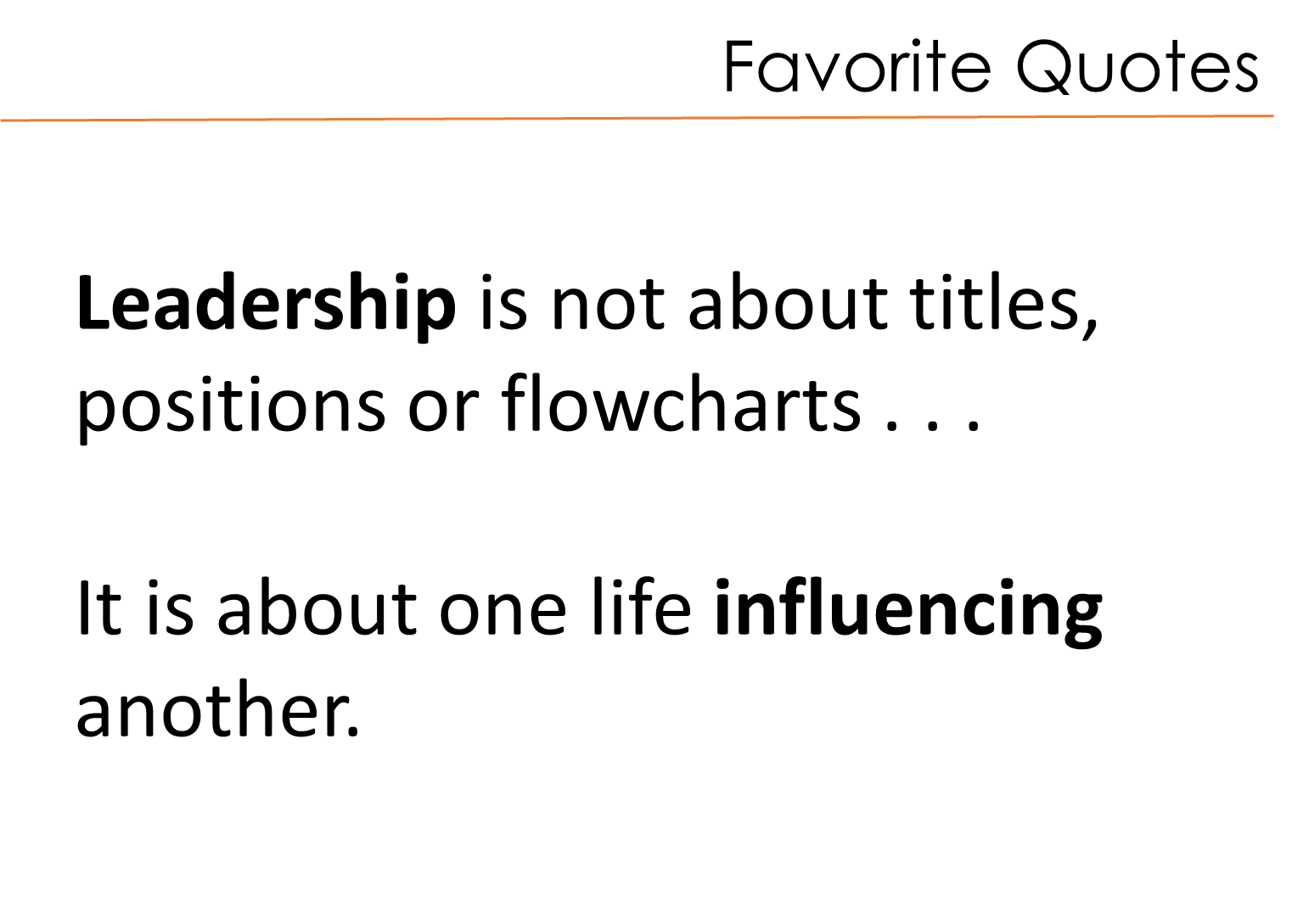 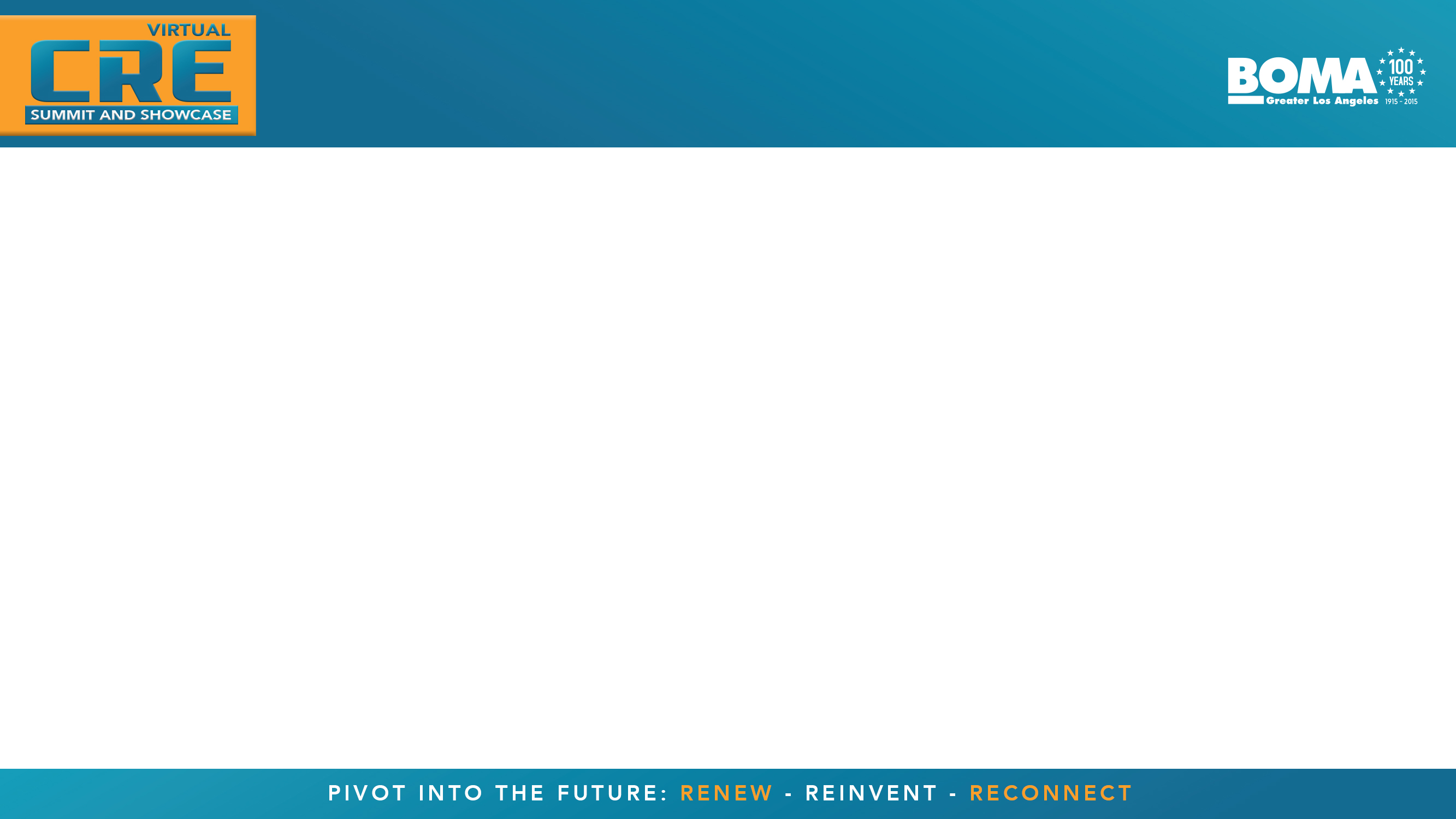 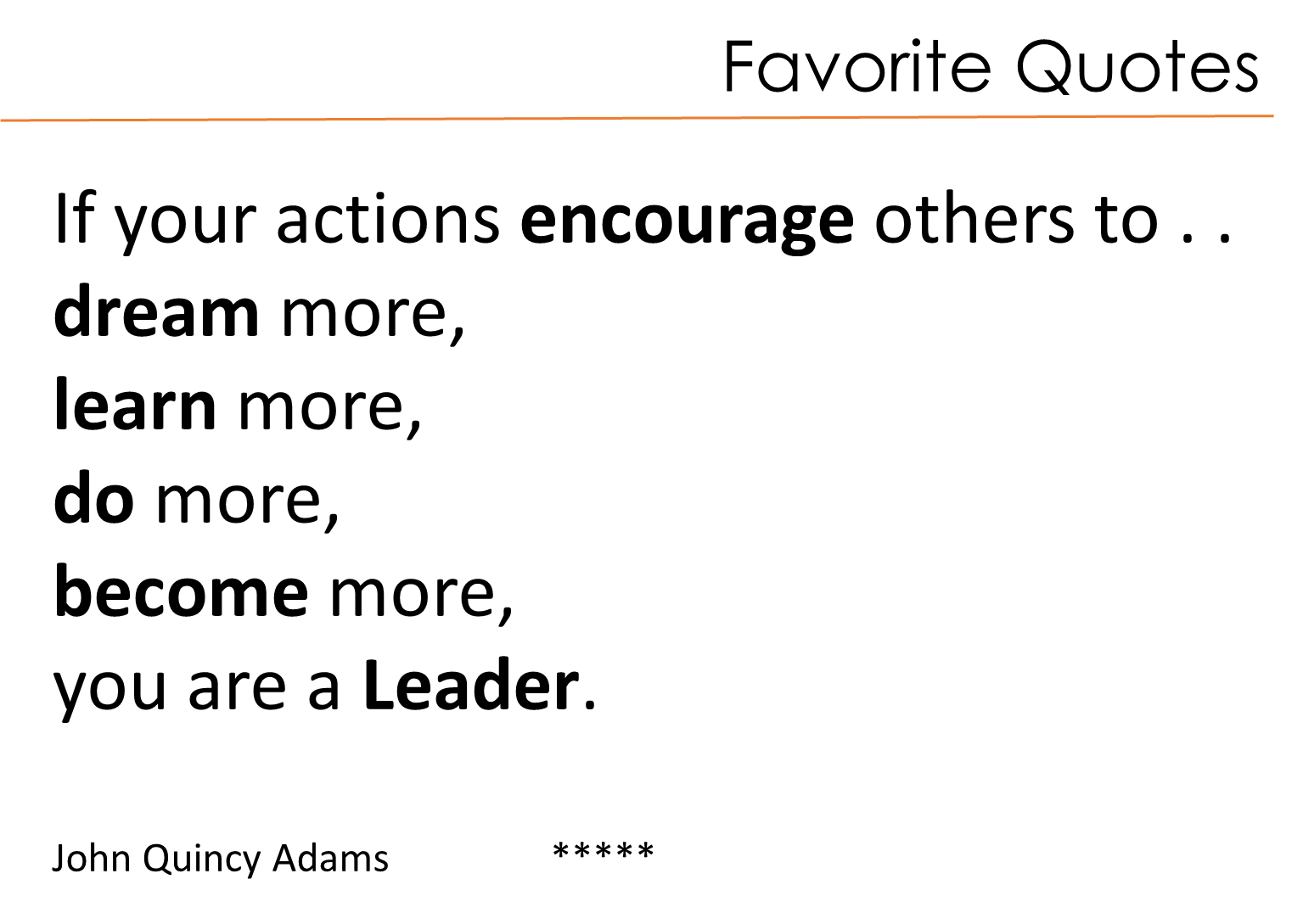 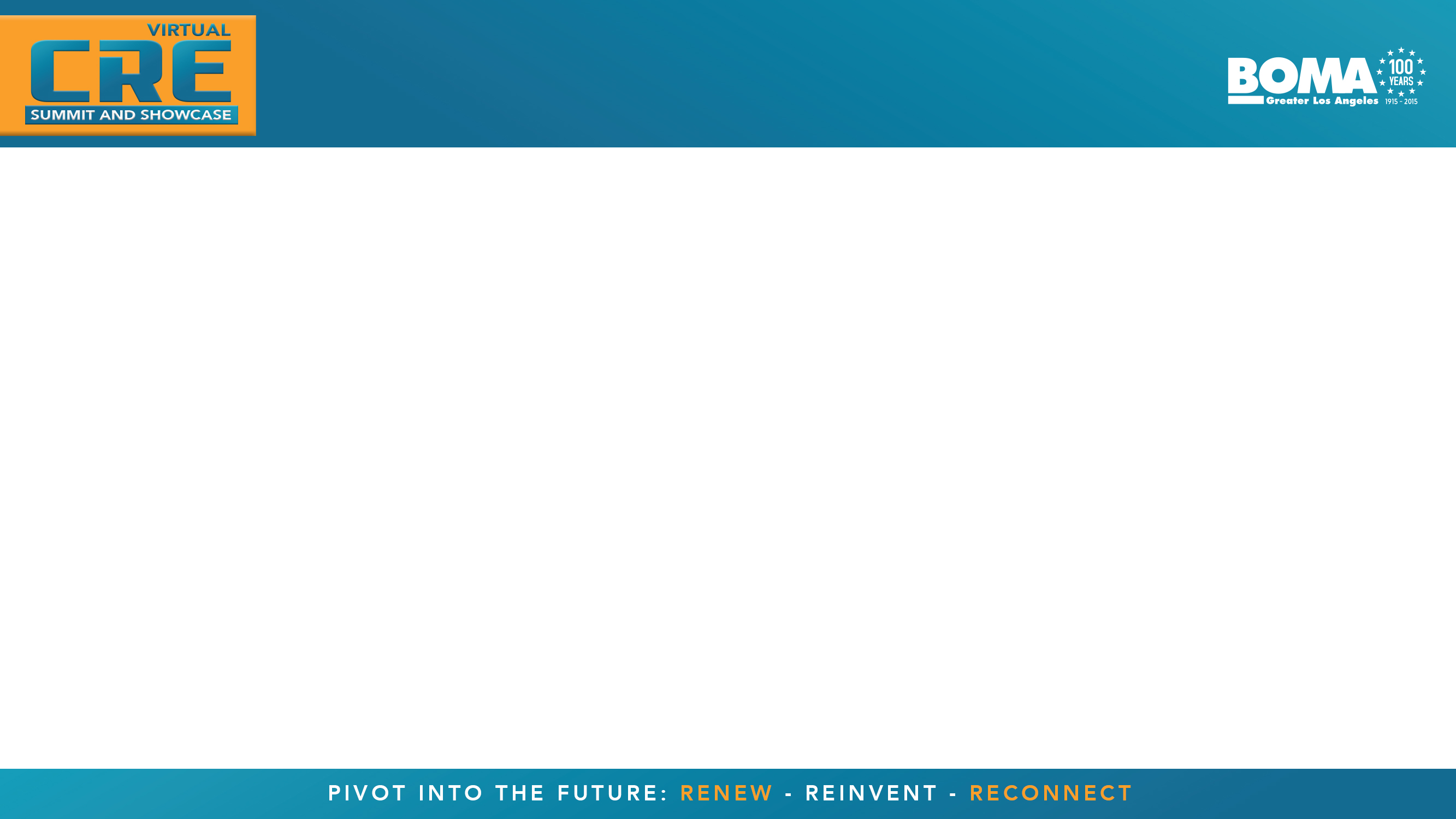 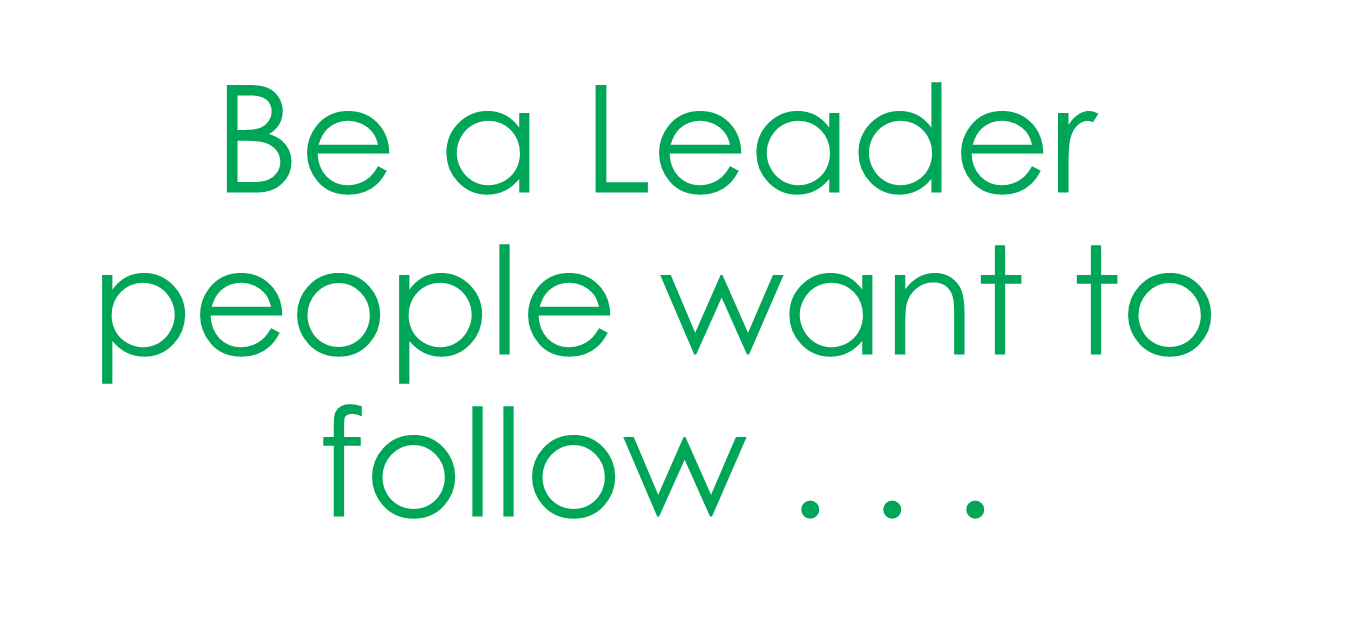 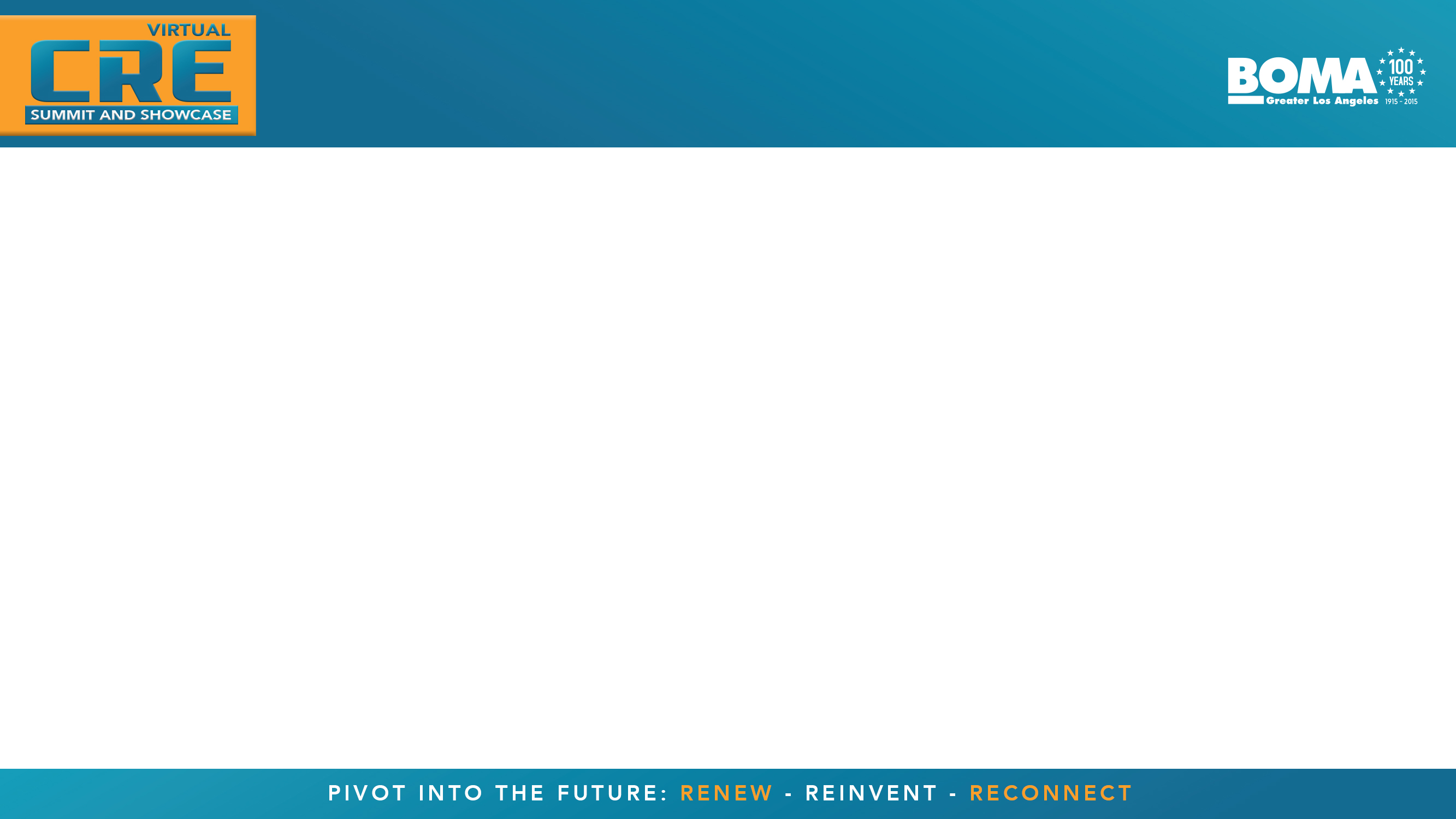 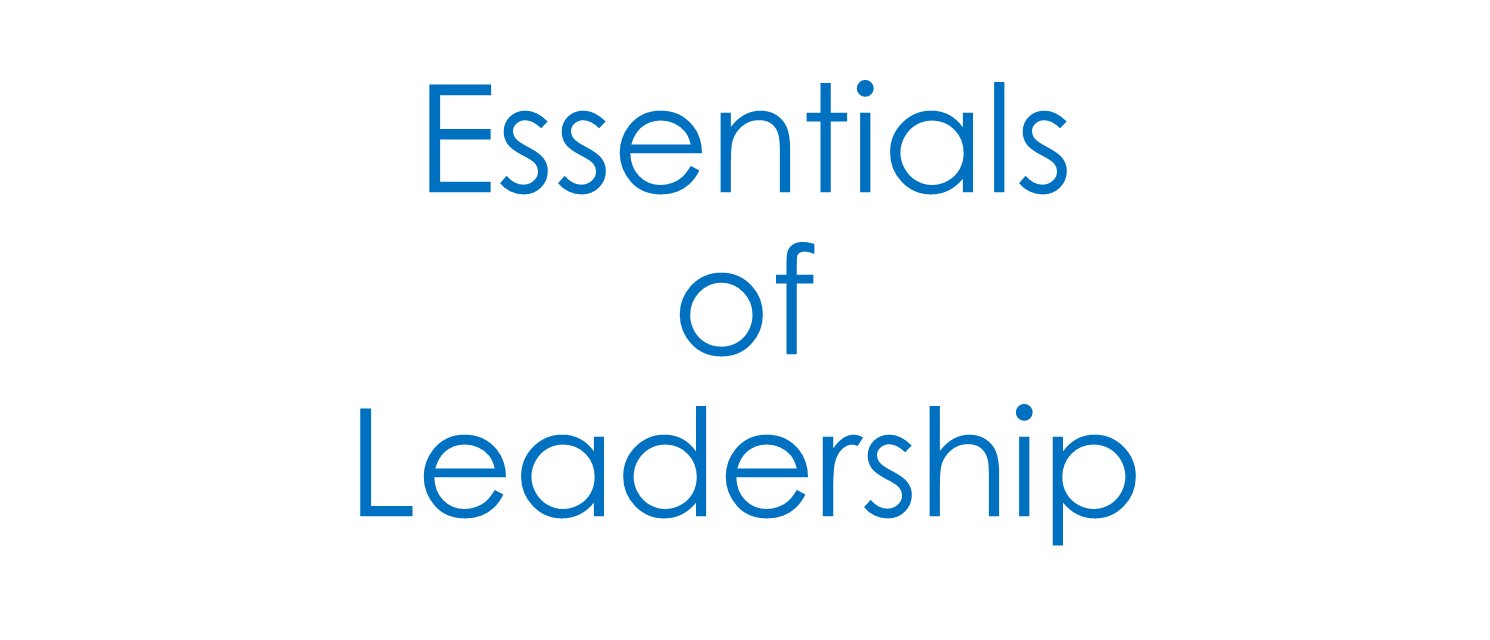